Bajor Kastélyok2024.06.24-28.Anna szemével
szerző: Magyar Józsefné
2024.07.04.
Magyar Józsefné
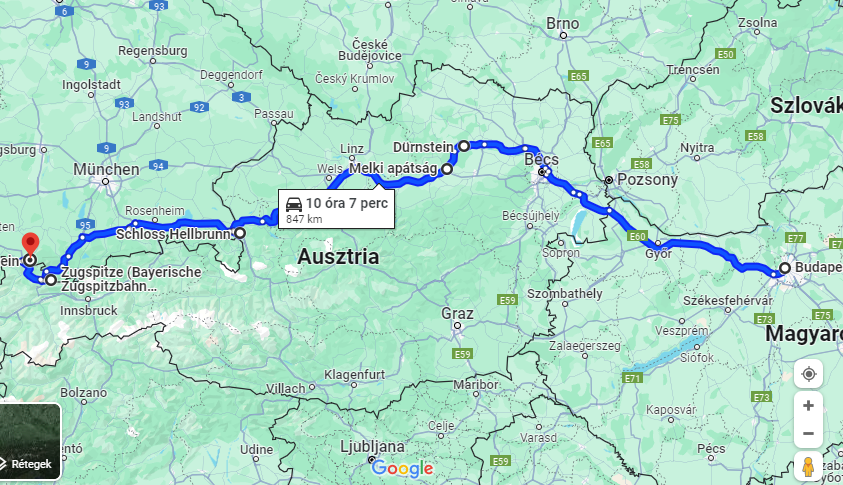 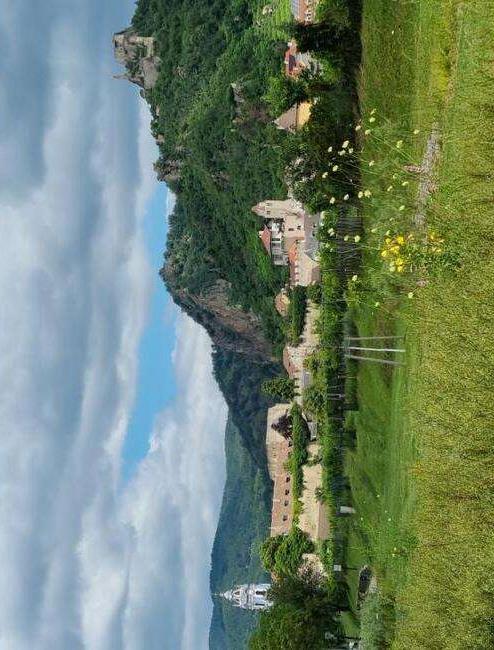 Dürnstein
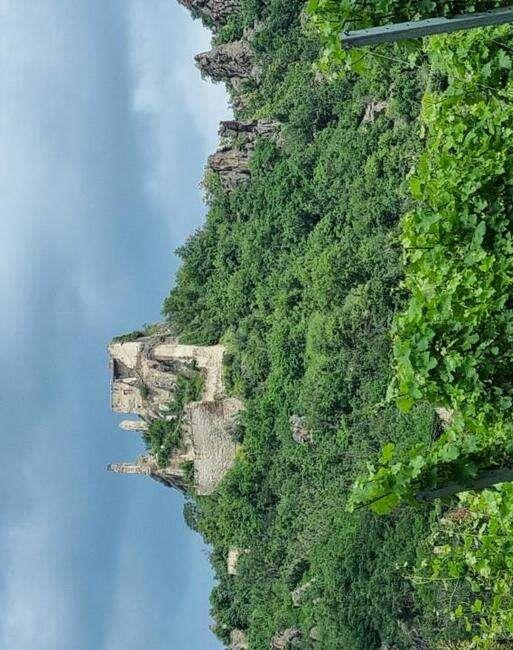 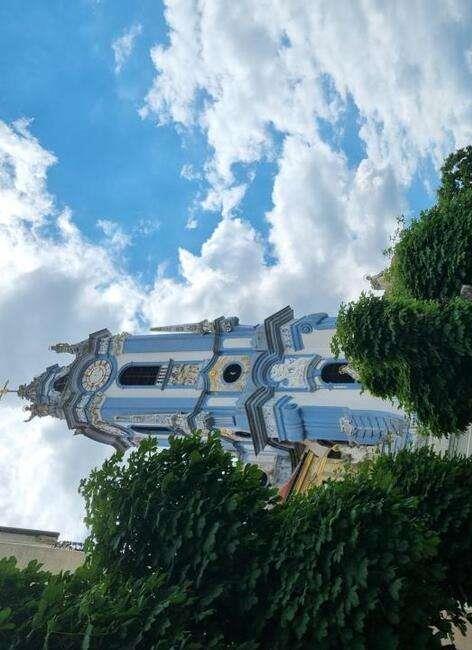 Az egykori, eredetileg gótikus
 Ágoston-rendi  (Augustiner Coherrenstift kolostor
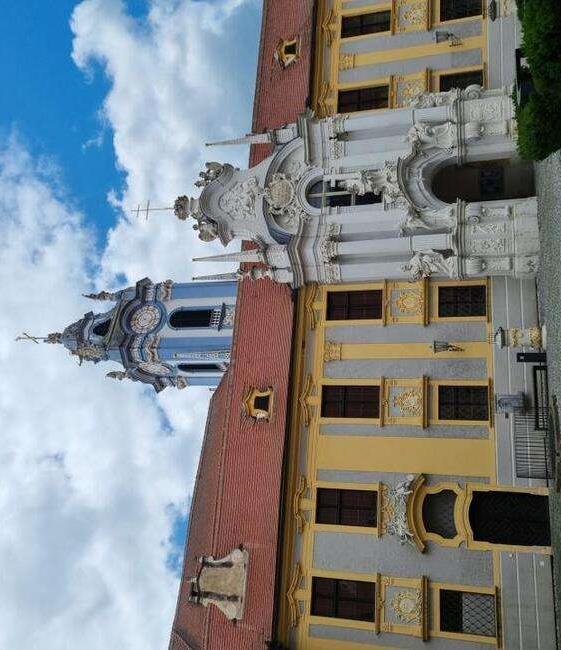 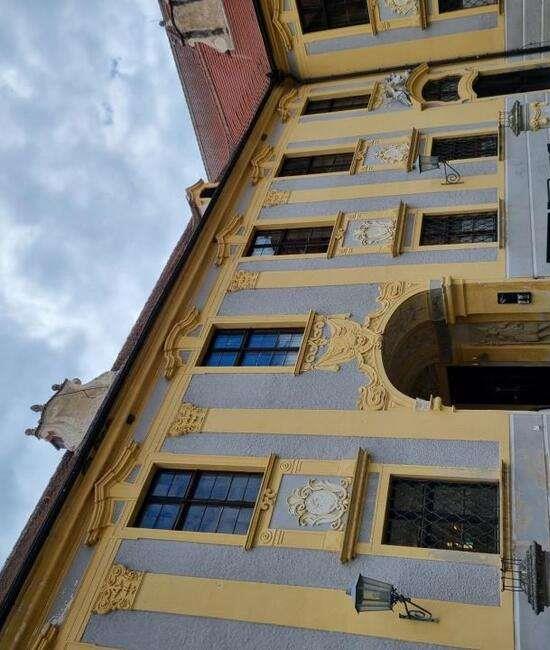 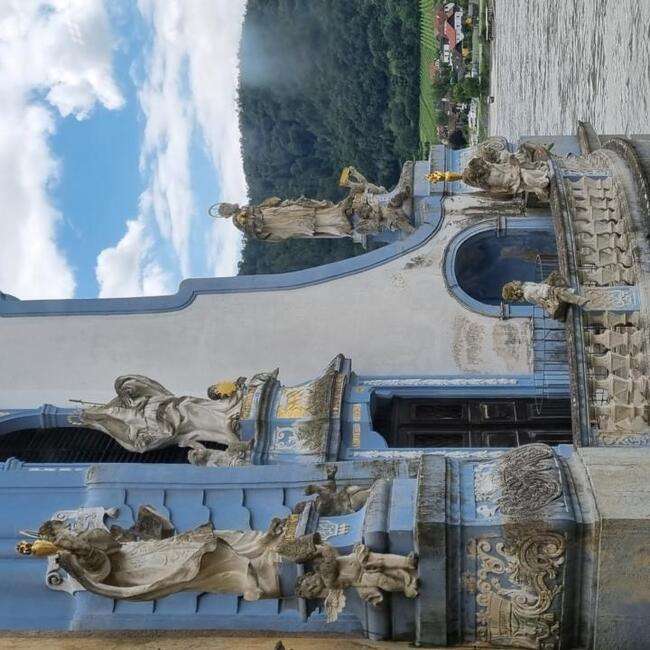 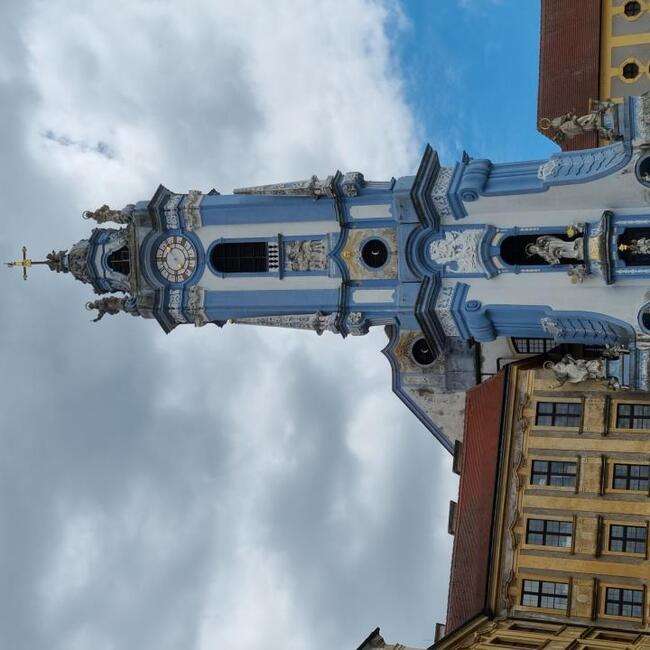 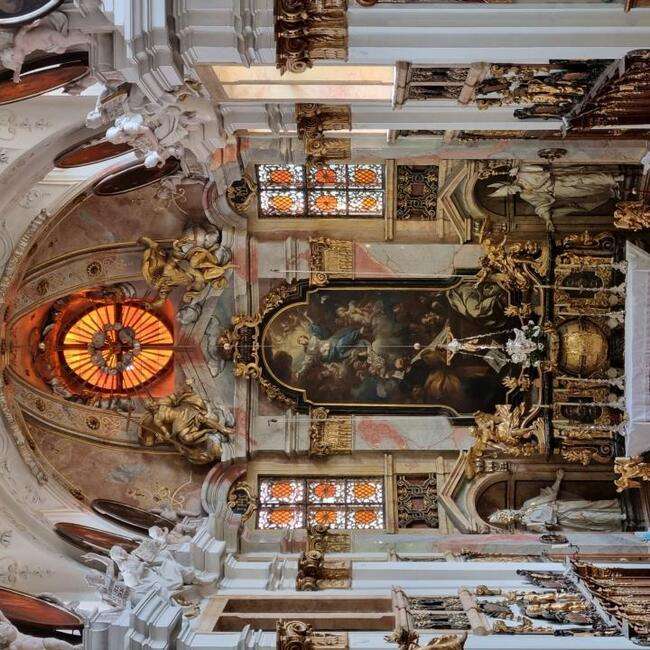 Kremser
Schmidt
/1718-1801/
Mária
mennybevétele
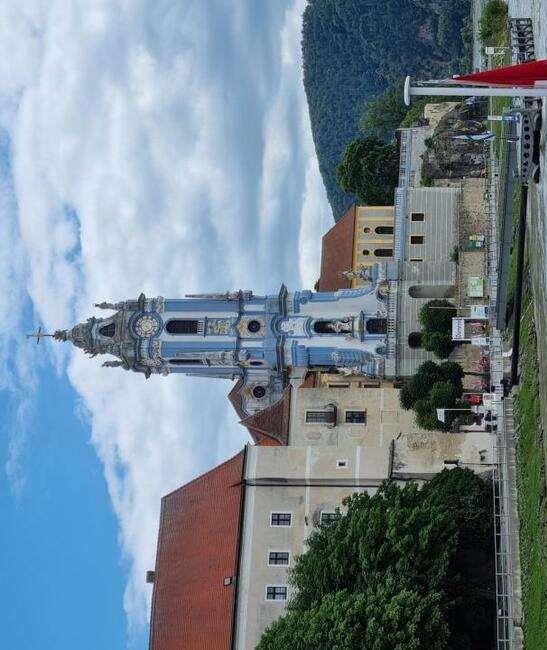 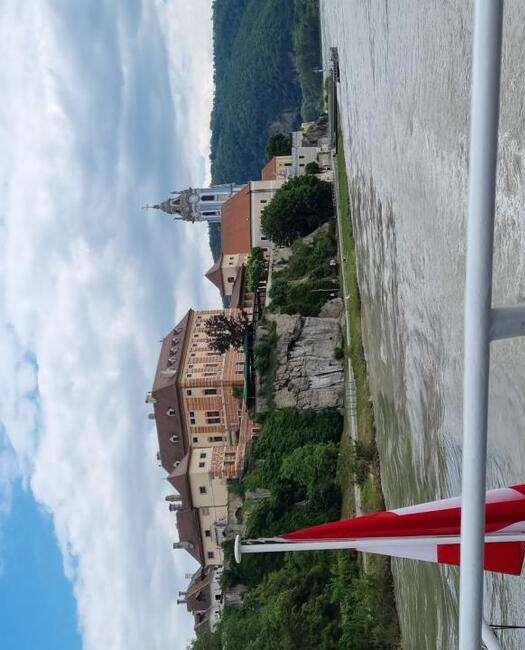 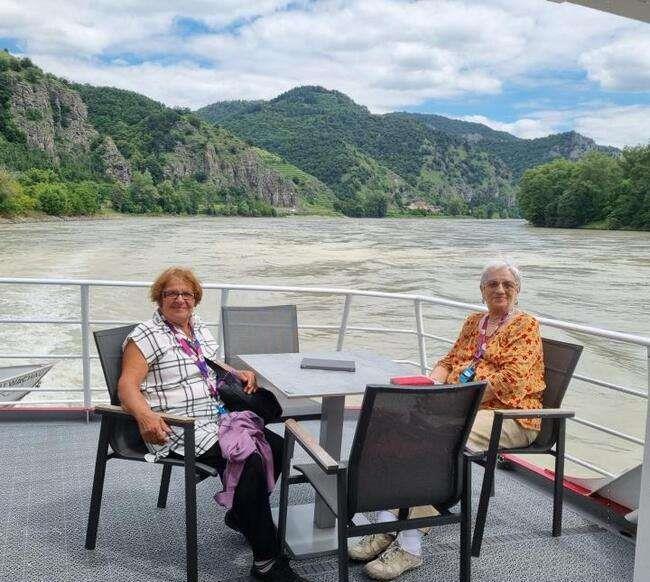 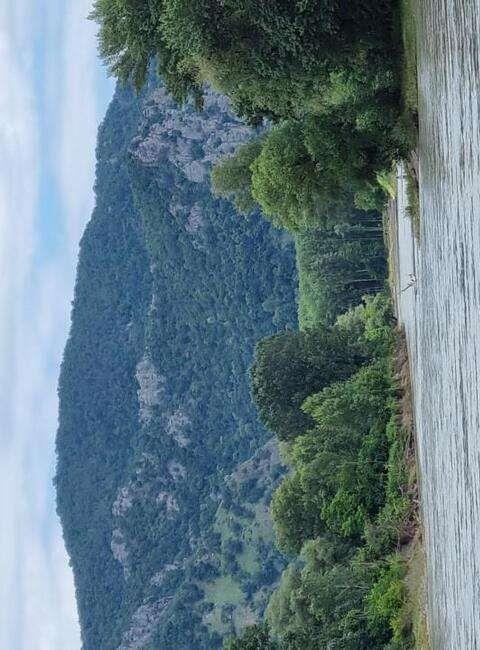 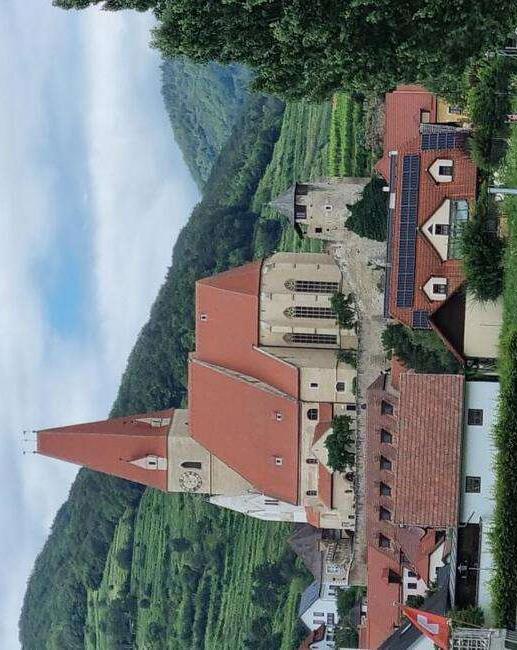 Erődtemplom Weissenkirchenben
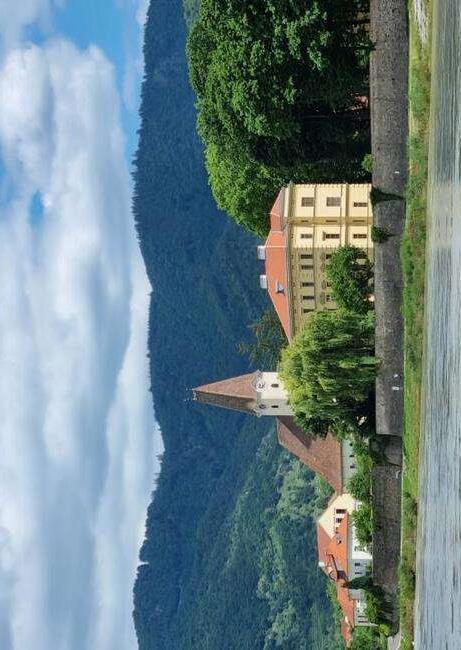 St. Rupert  plébániatemplom, és
kastély
Hofarnsdorfban
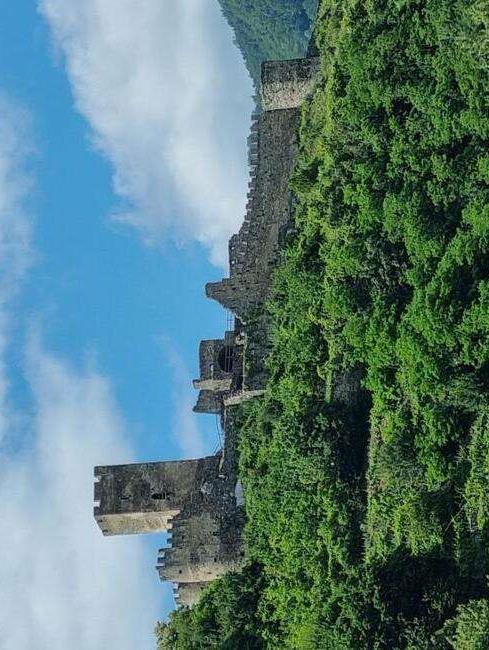 Hinterhaus romjai
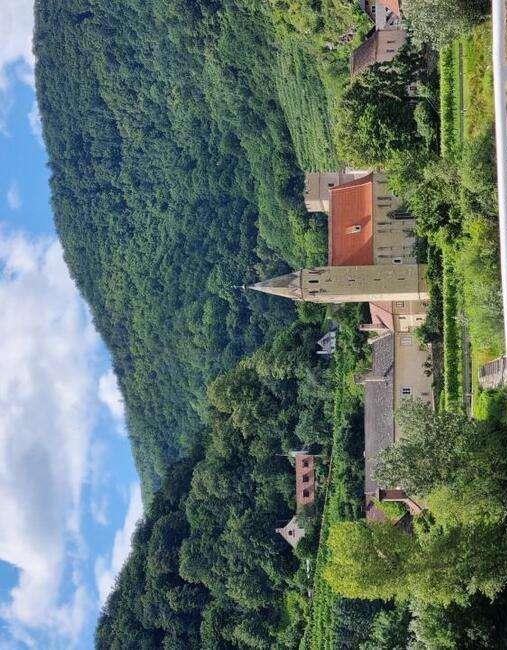 Schwallenbach
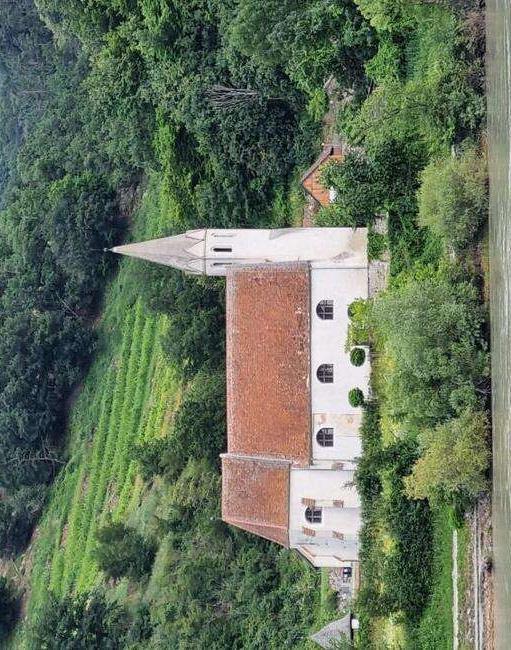 Templom Szt. Keresztelő János
St. Johann im Mauerthale-ban
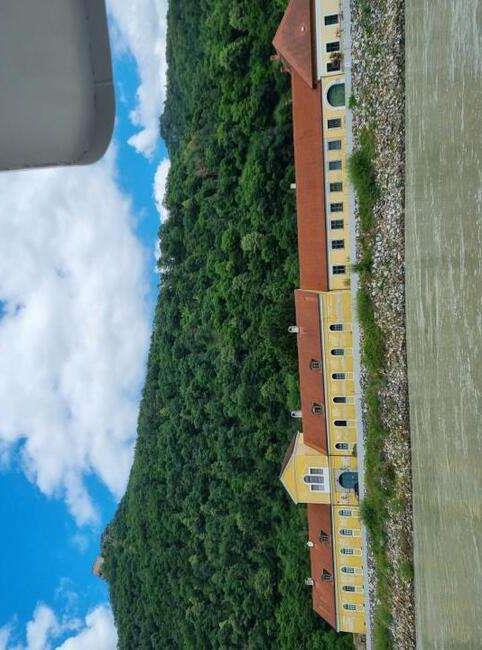 Aggsbach Mauthaus Útdíj és erdészeti ház
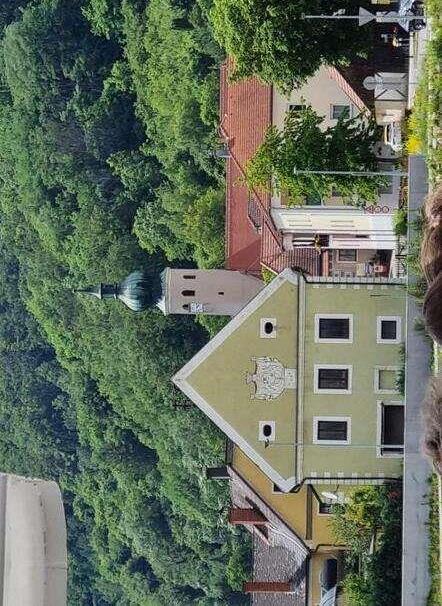 Mária mennybemenetele
Pfarrkirche Aggsbach Markt
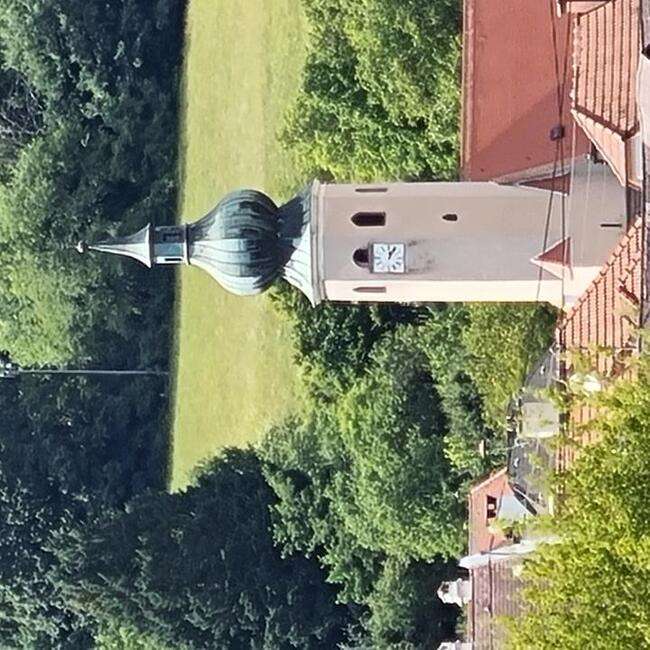 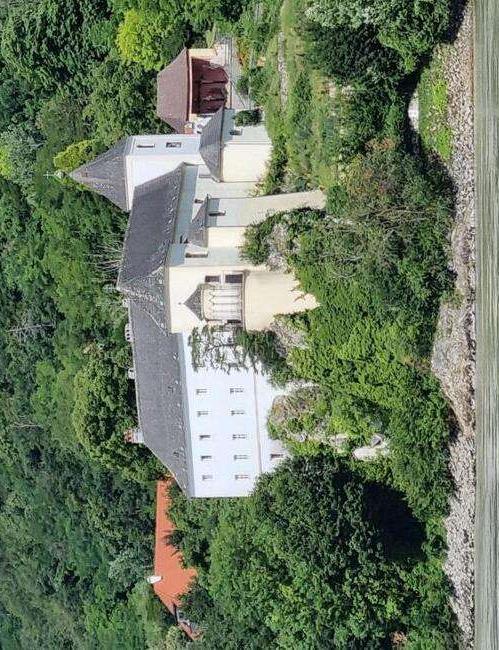 Egykori szervita kolostor
Schönbühel
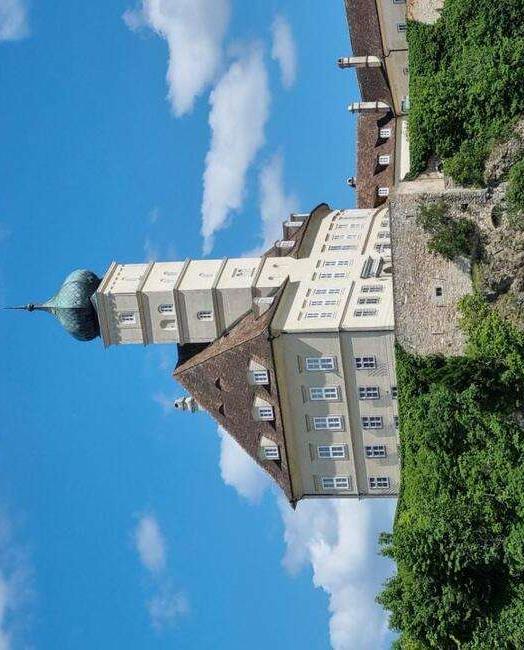 schönbüheli kastély
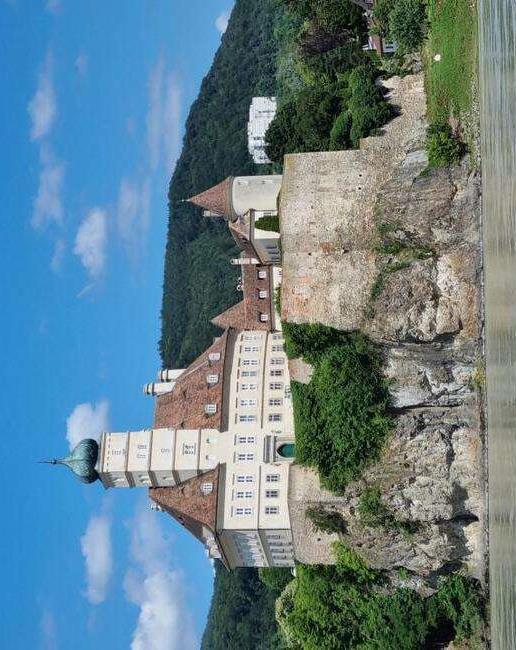 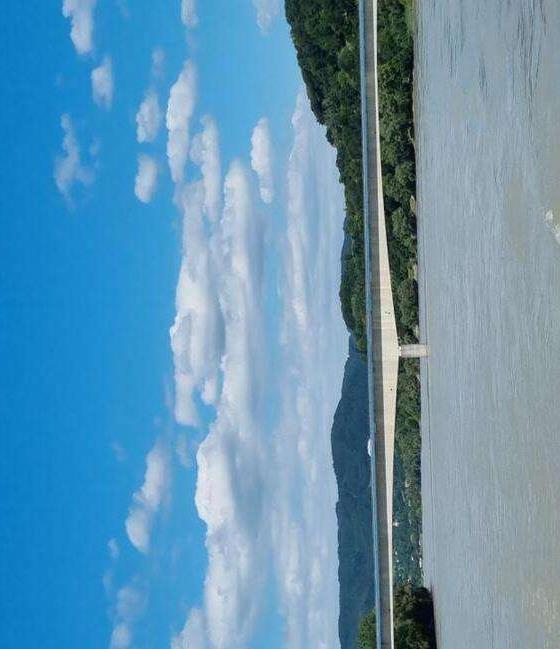 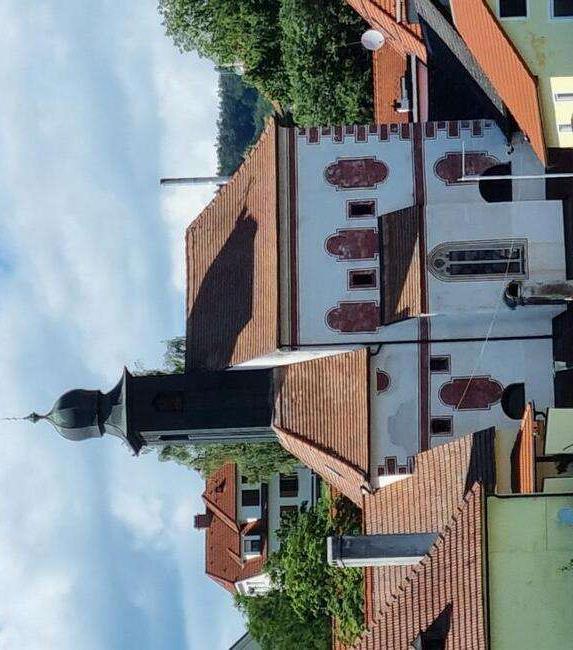 Mária Magdolna kápolna Emmersdorf an der Donau-ban,
Emmersdorf
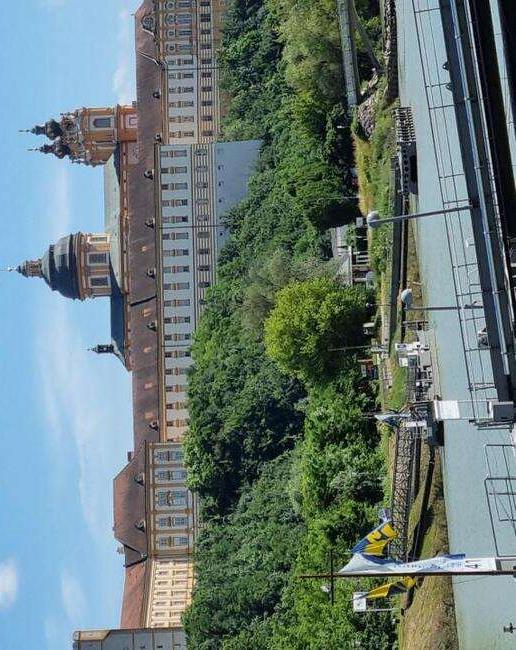 MELK
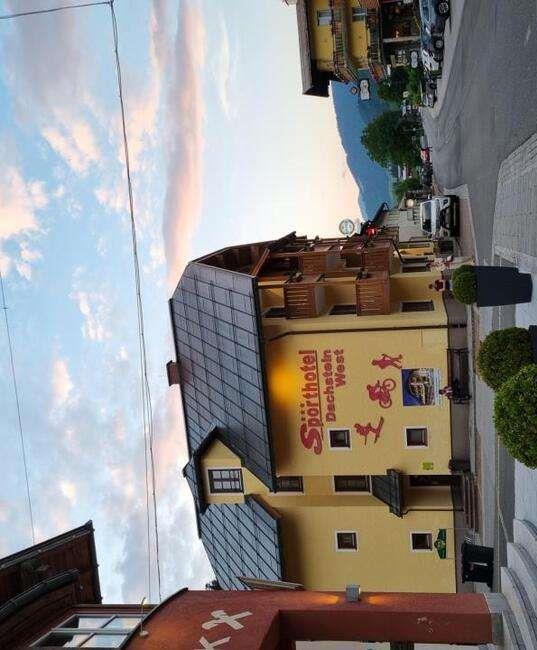 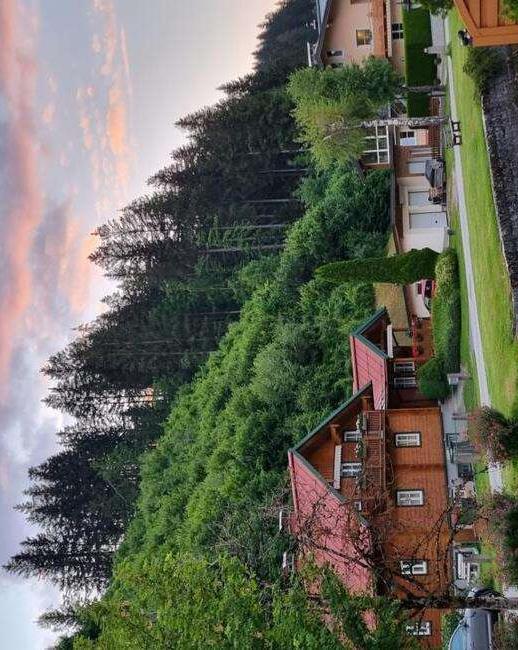 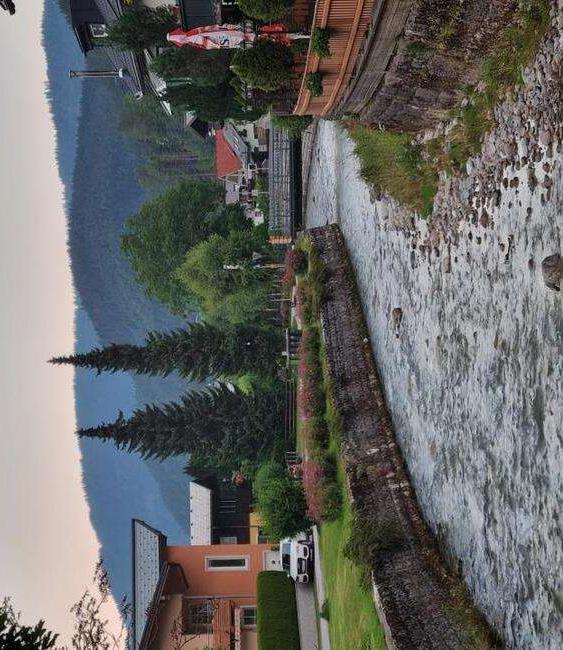 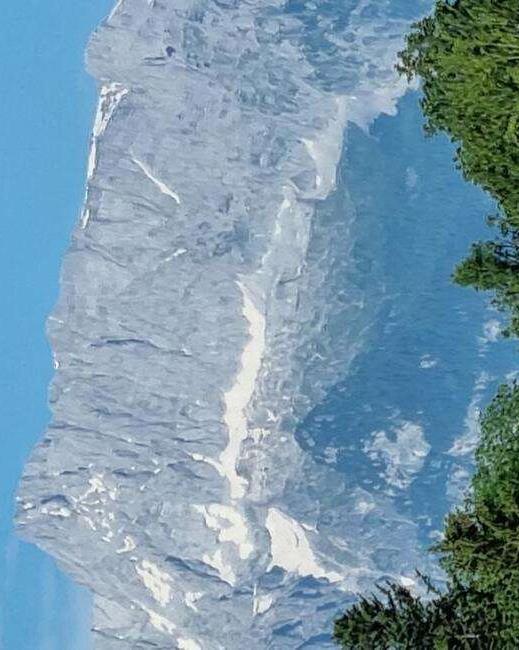 Berchtesgaden
környékén
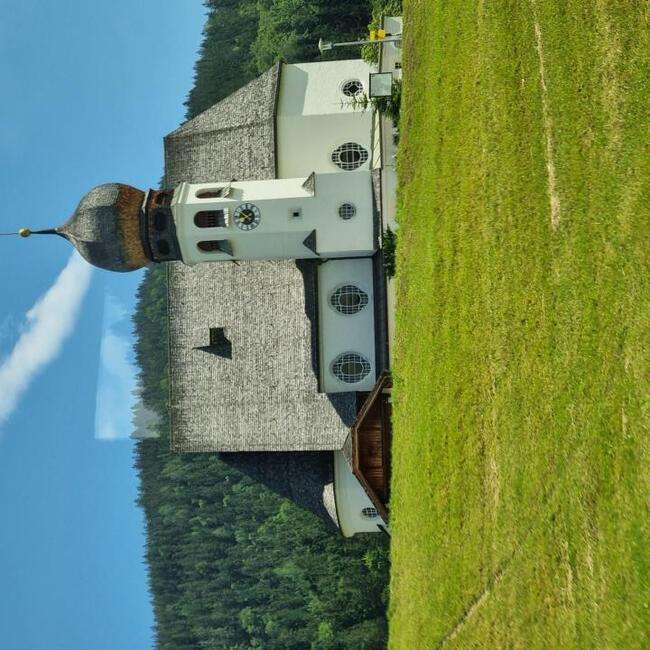 Szent Család plébániatemplom
Oberau (Berchtesgaden)
1907 és 1908 között épült
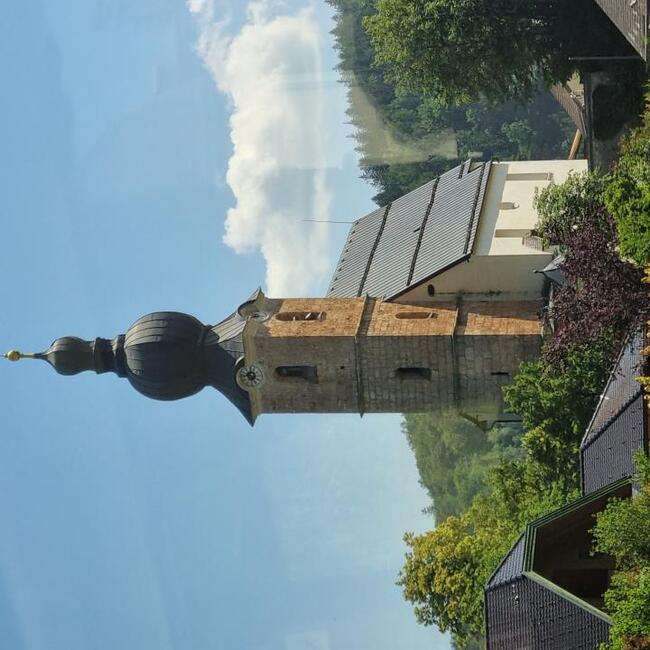 St. Leonhard zarándoktemplom
Grödig
először 1407-ben említik az okiratok, 
 A tornyot 1643/1644-ben, a sekrestyét 1678-ban építették hozzá.
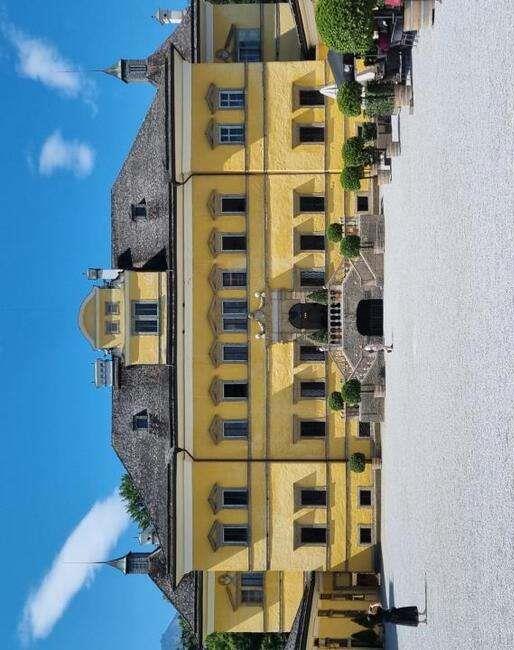 Hellbrunn
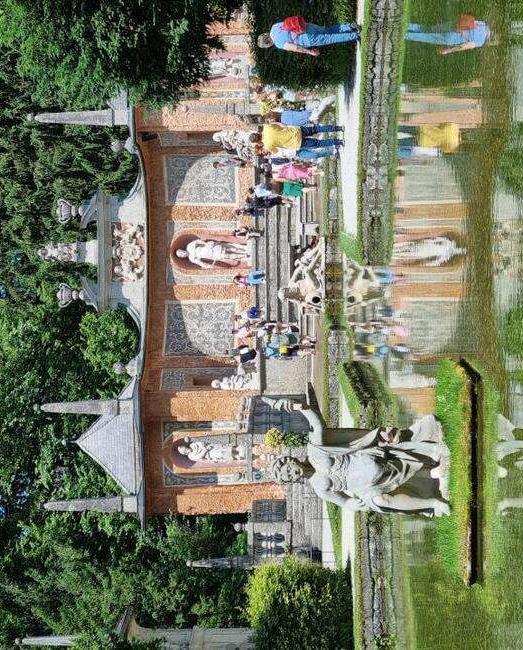 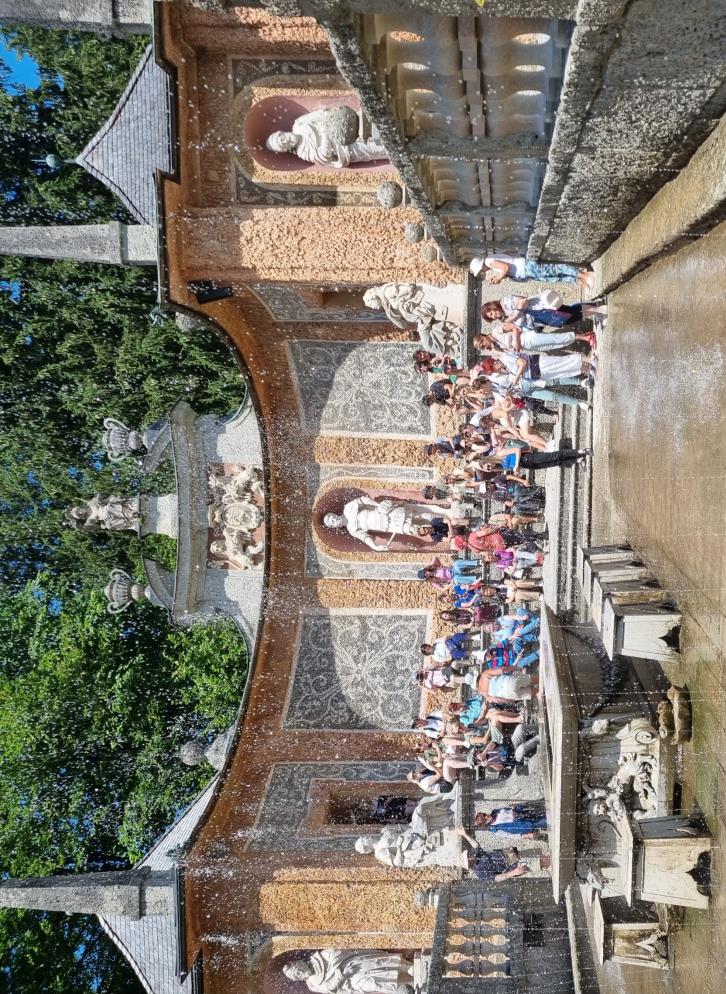 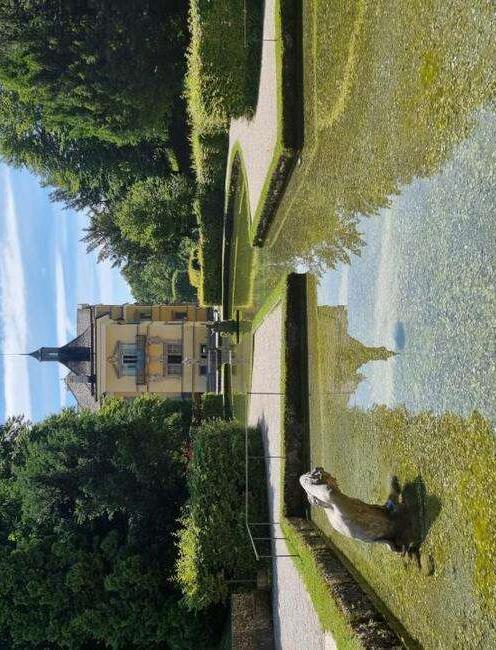 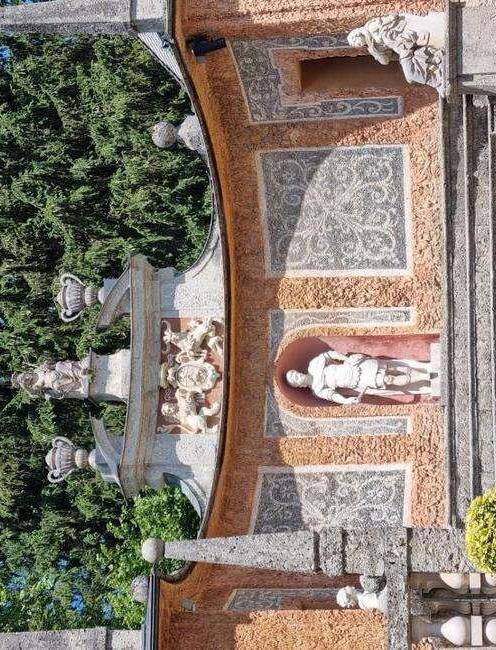 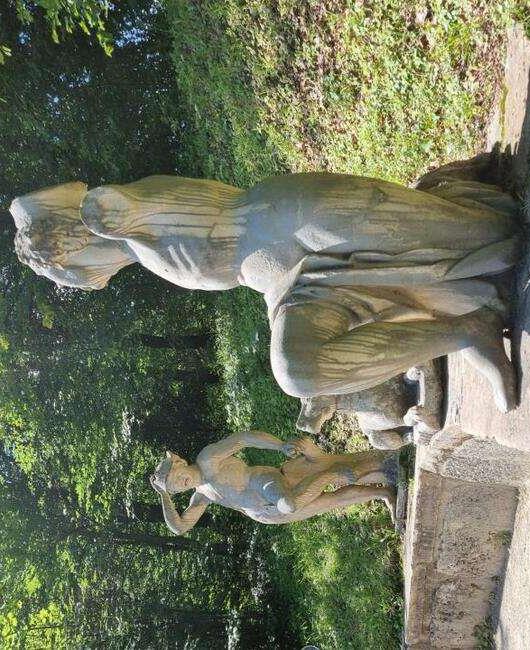 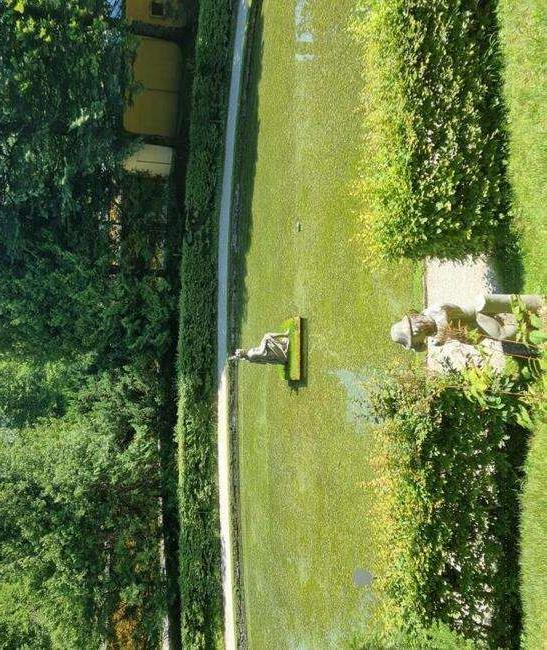 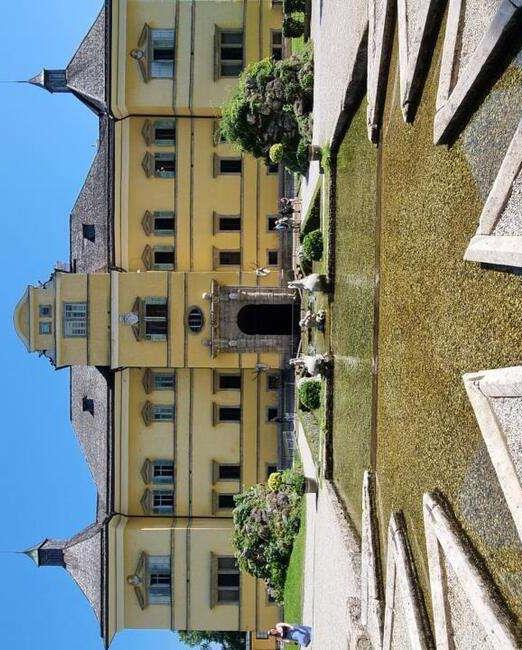 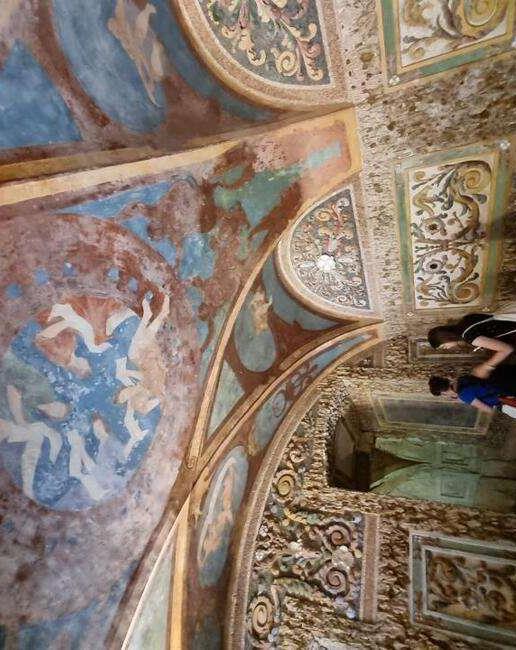 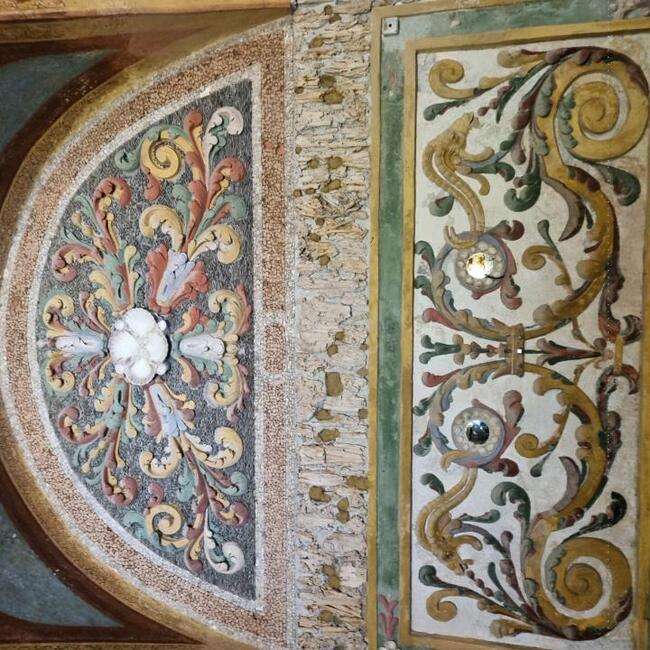 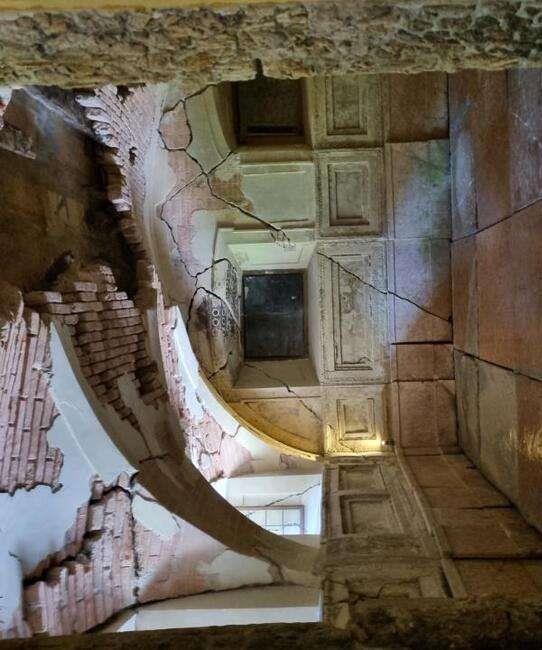 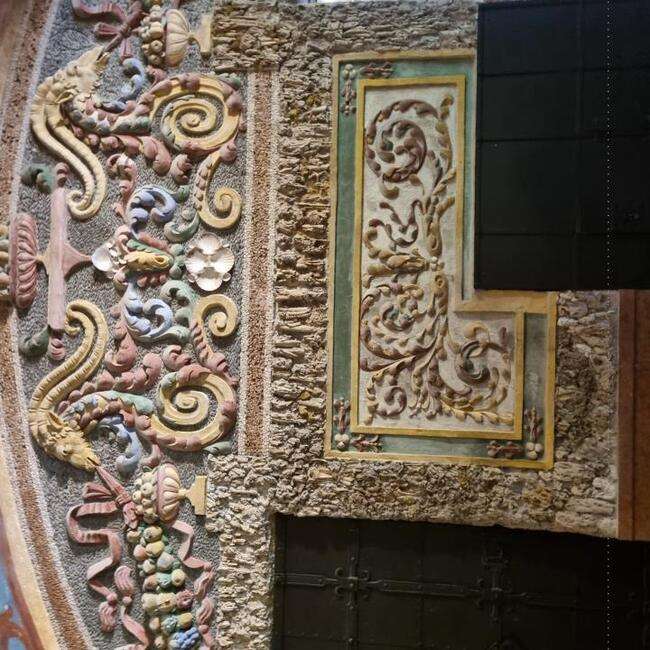 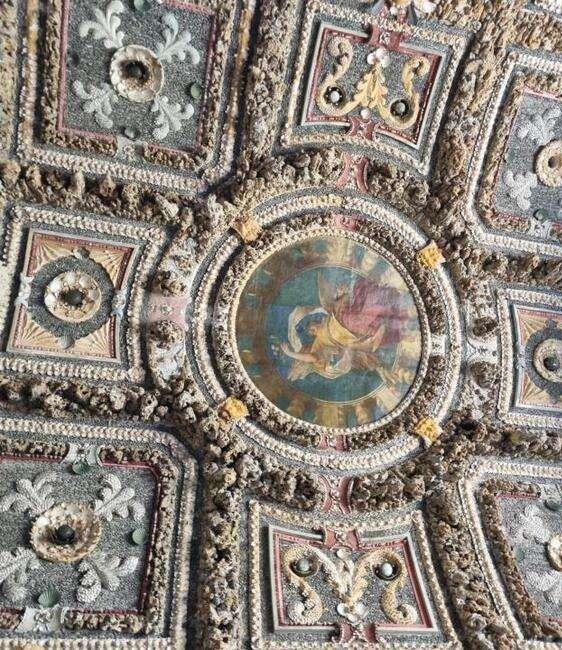 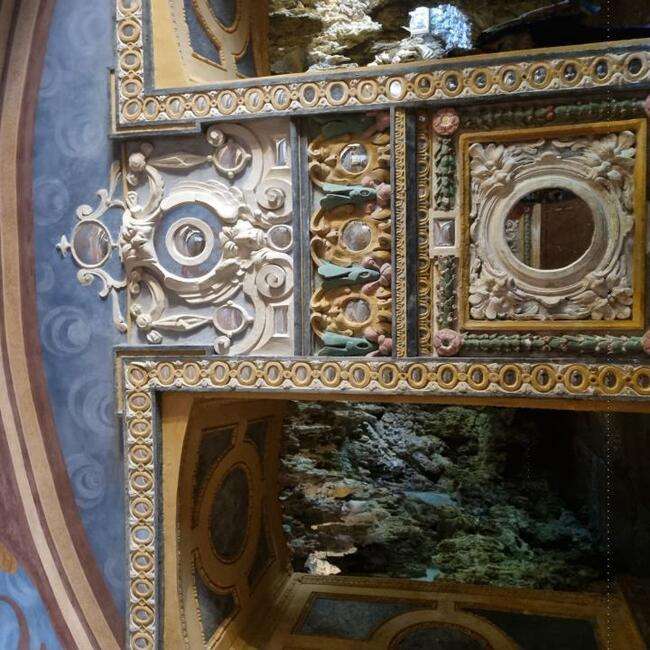 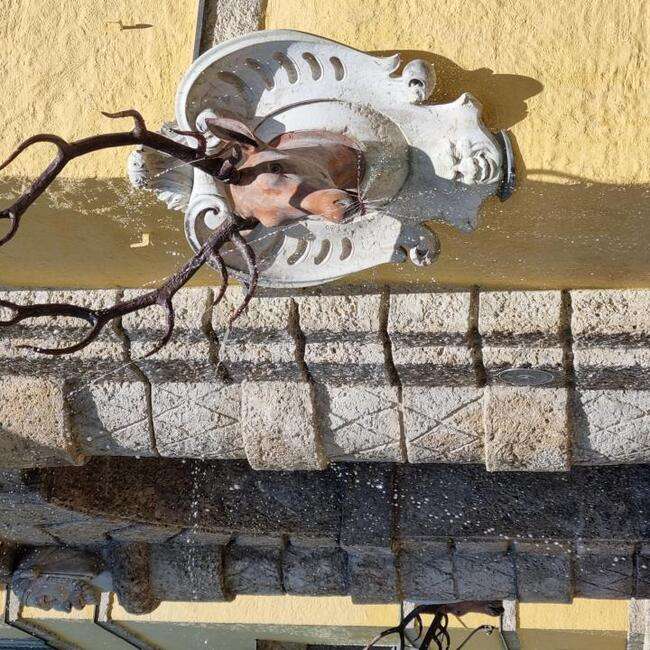 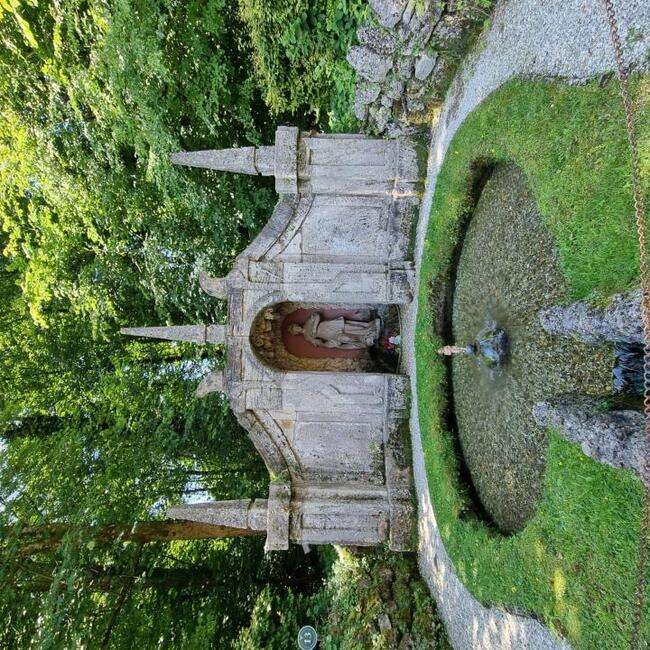 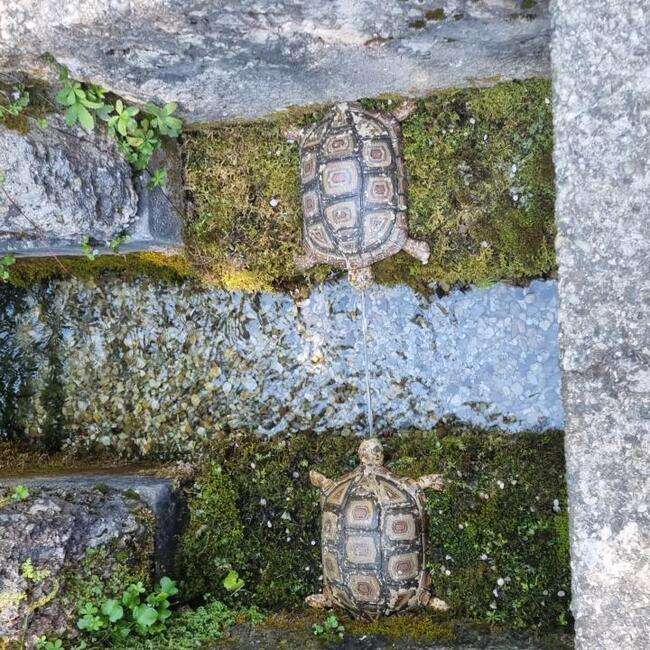 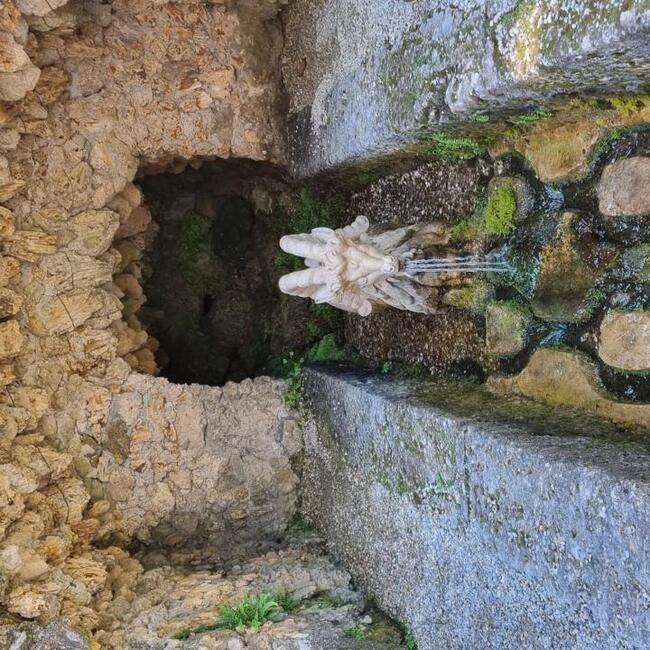 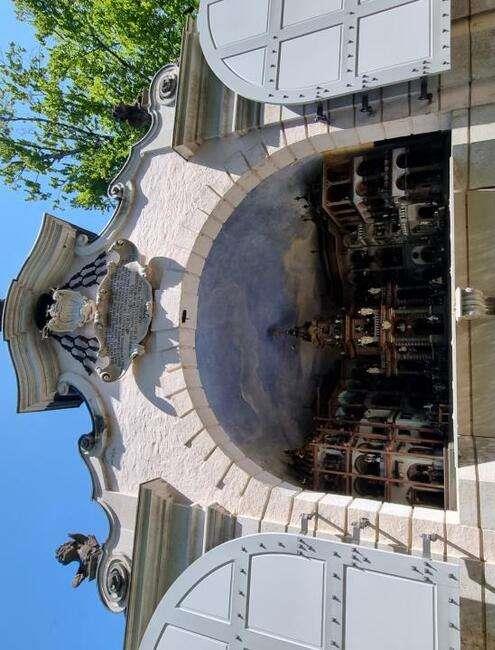 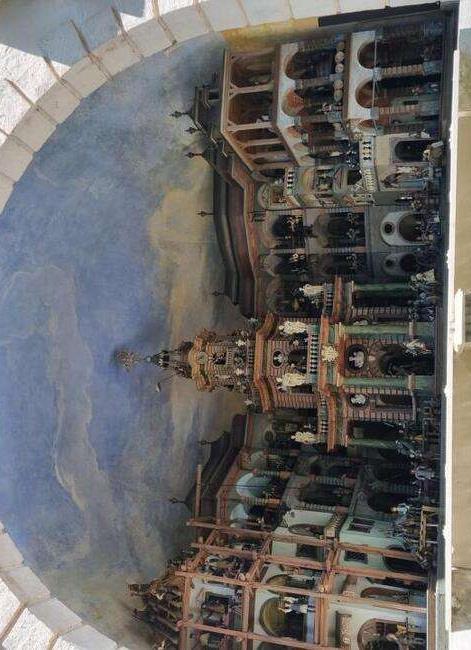 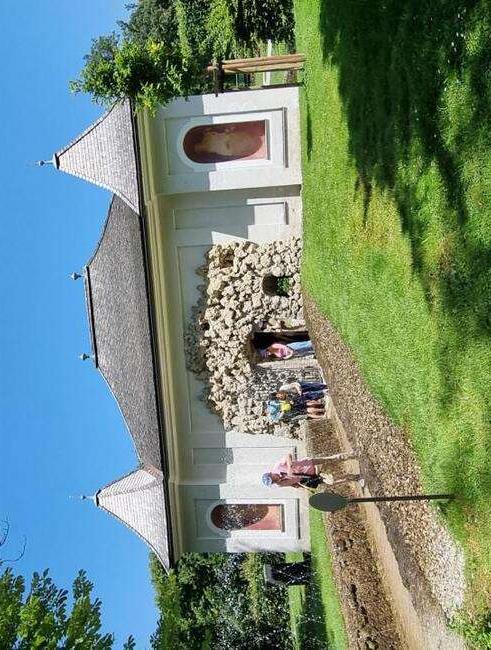 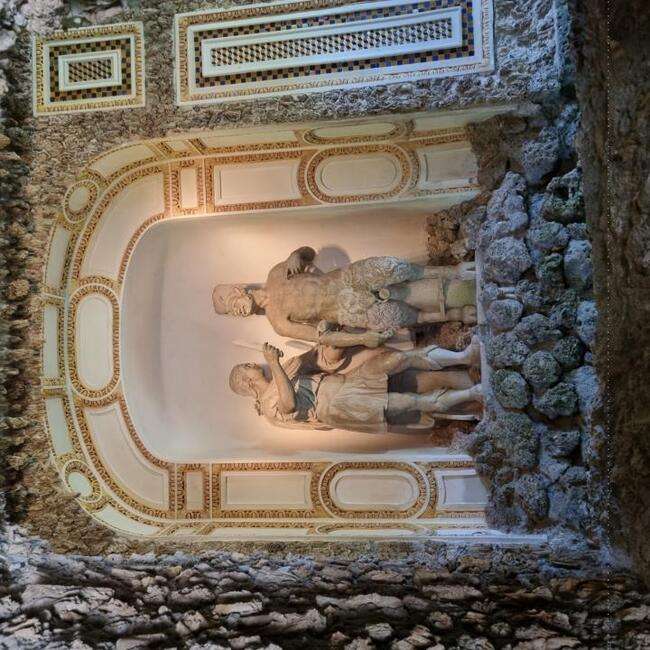 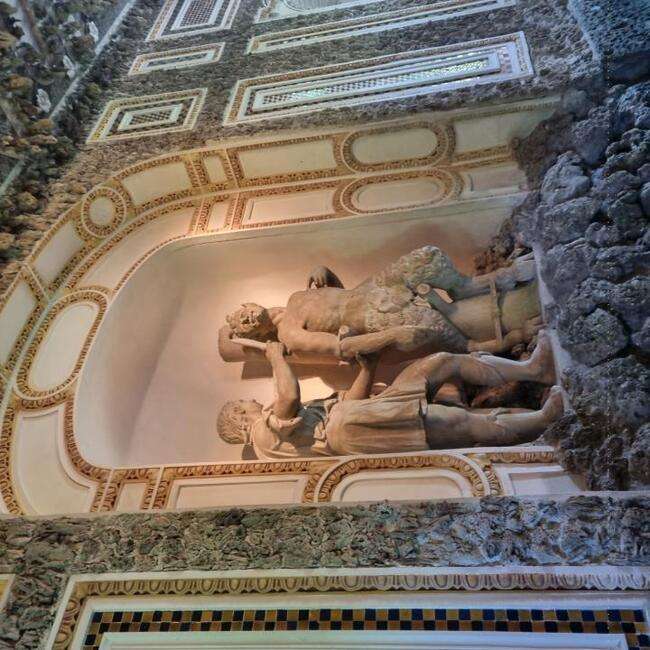 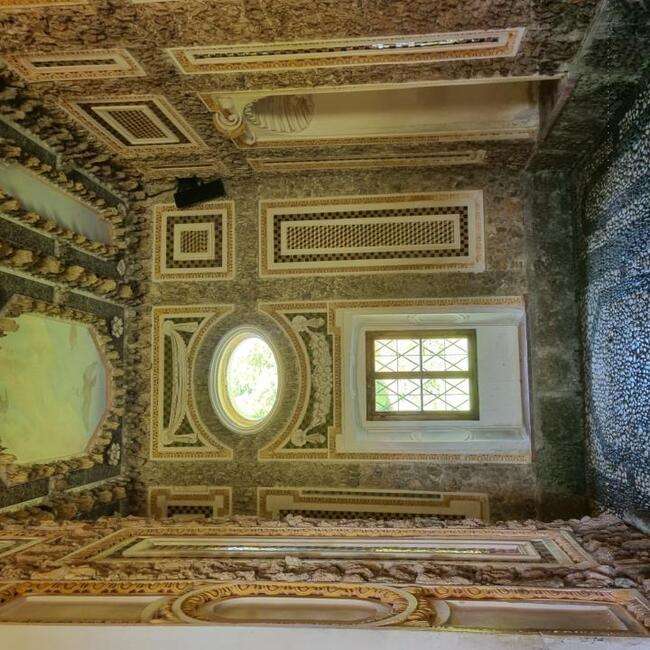 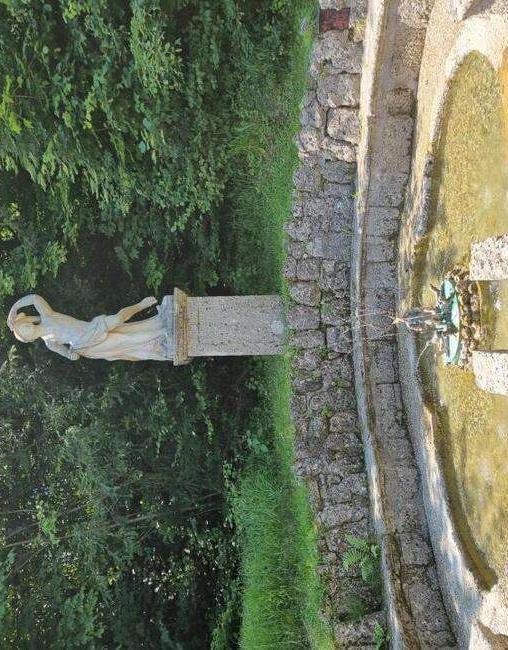 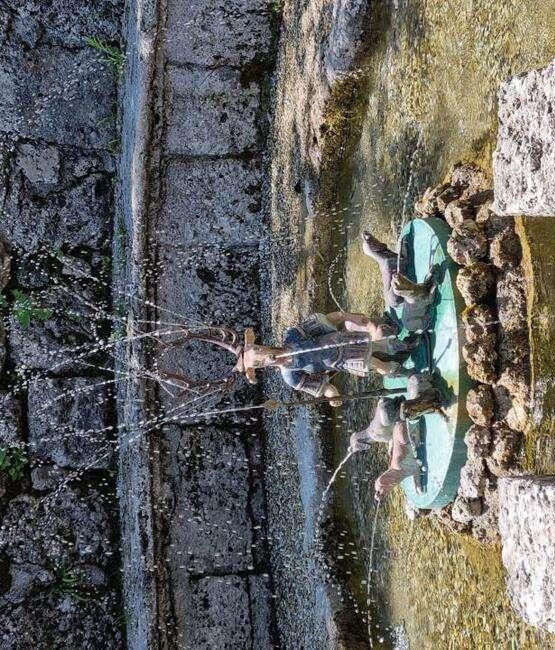 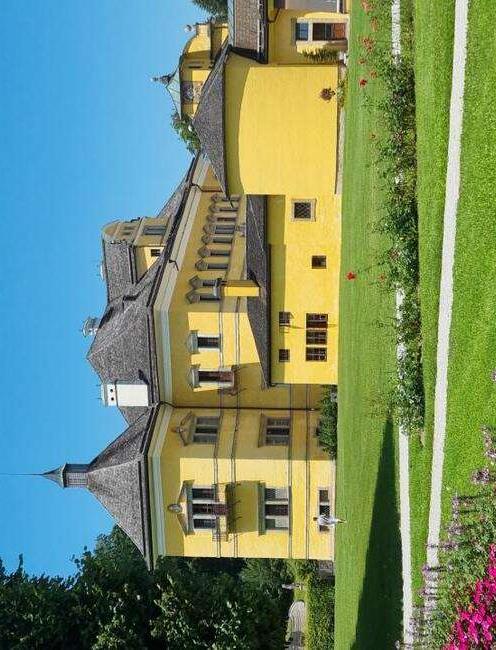 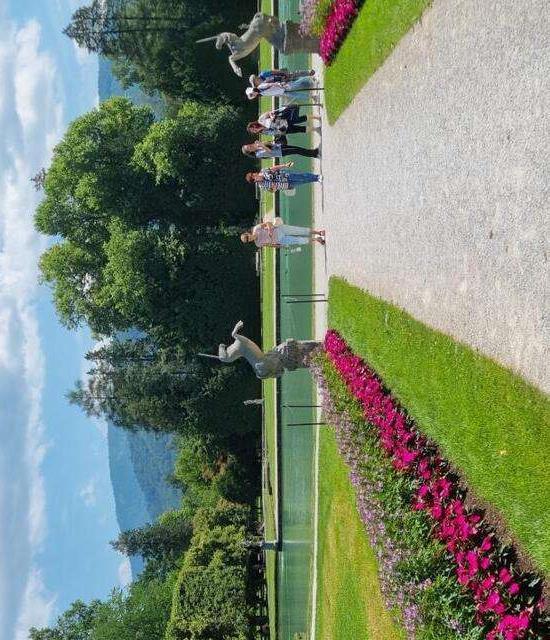 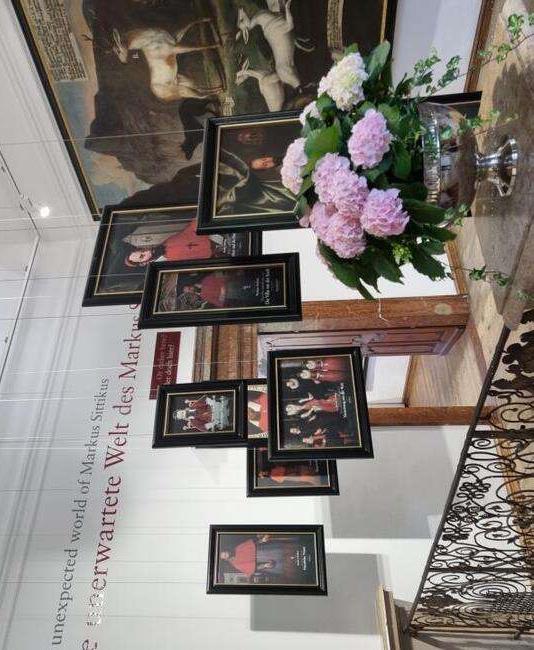 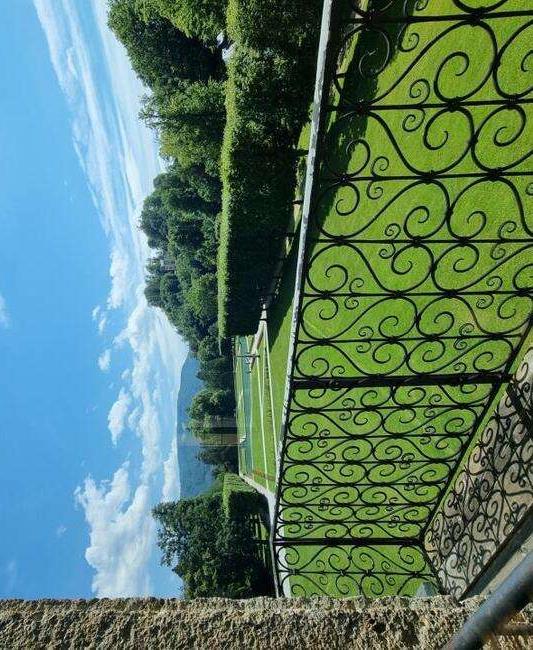 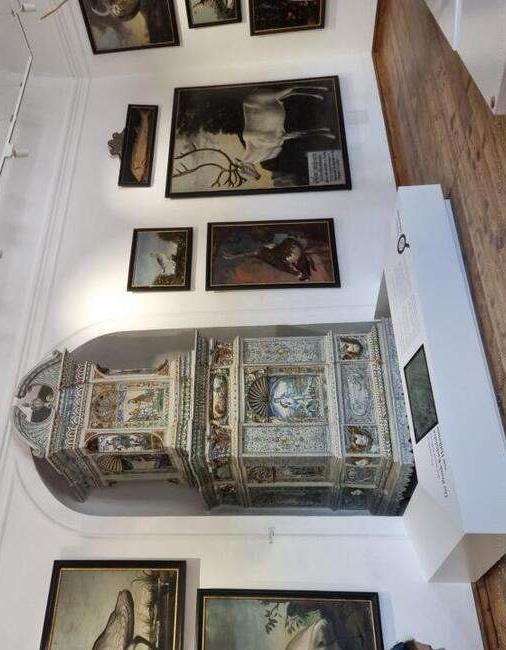 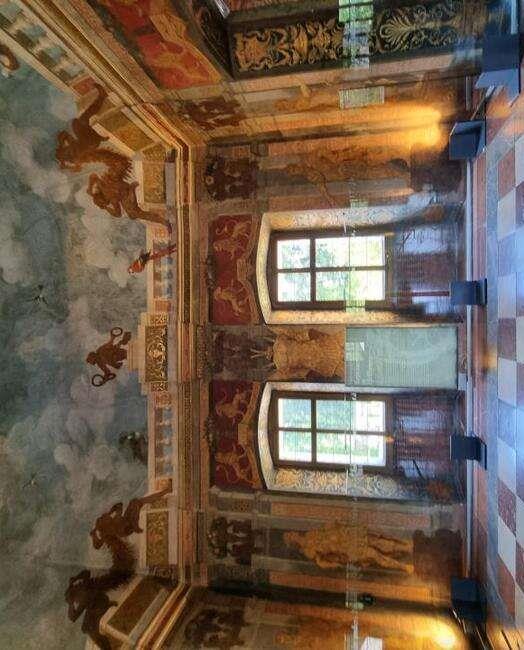 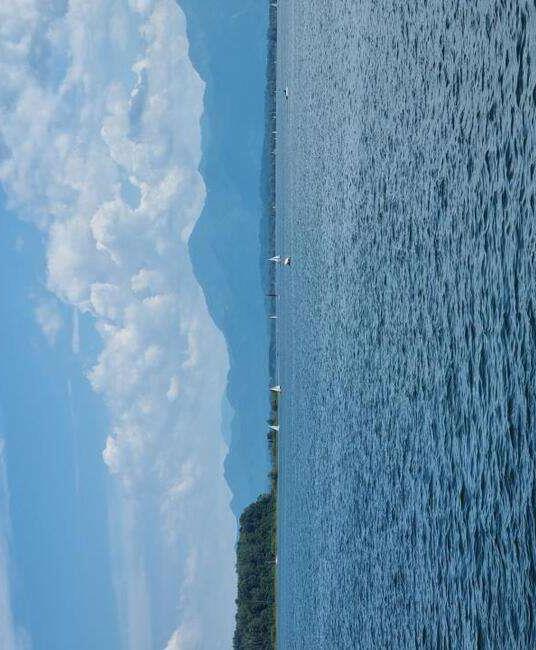 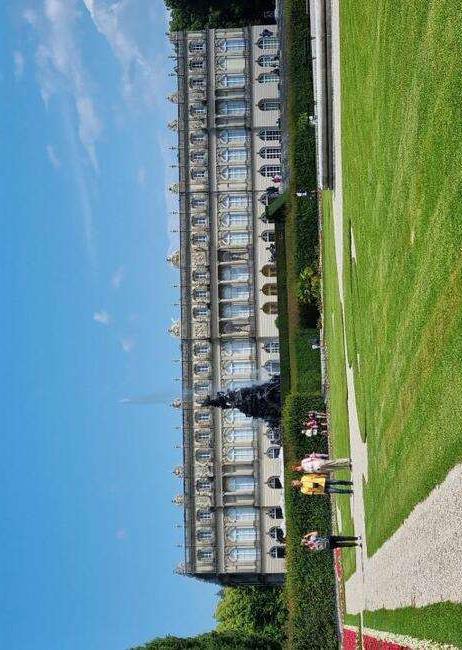 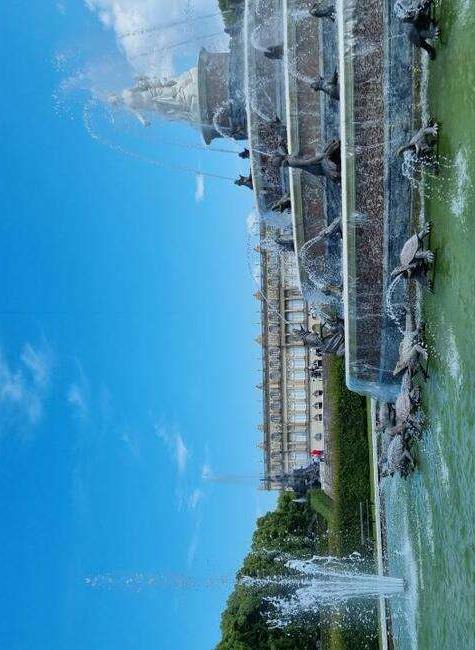 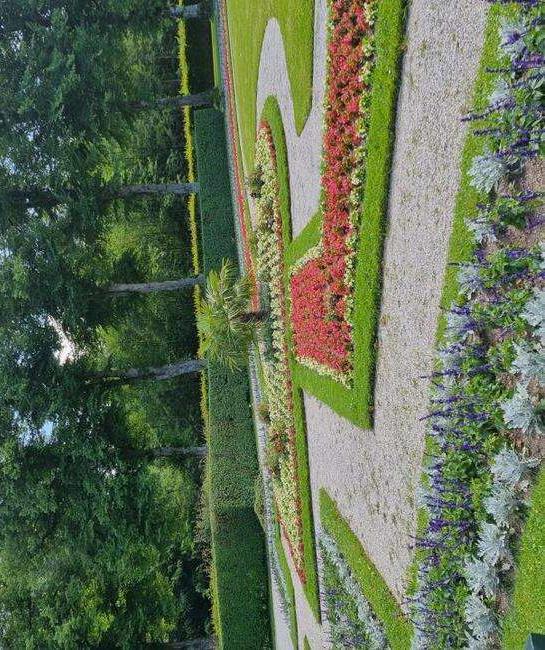 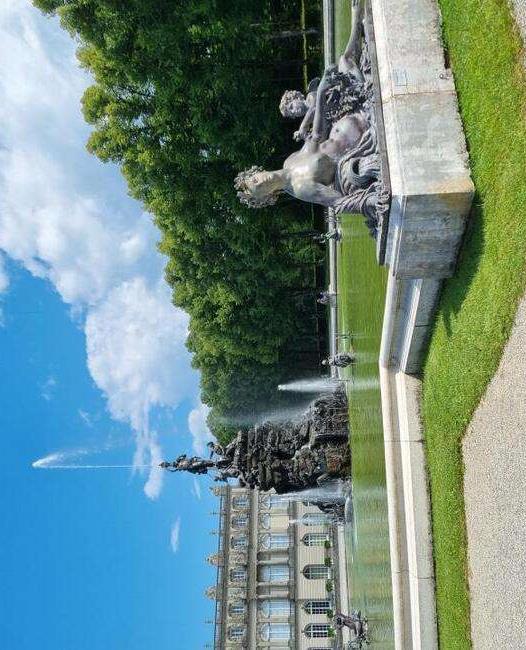 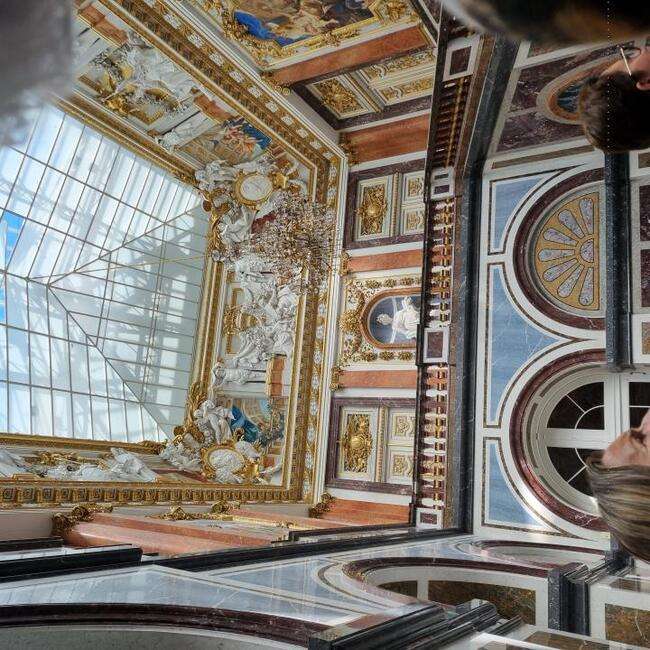 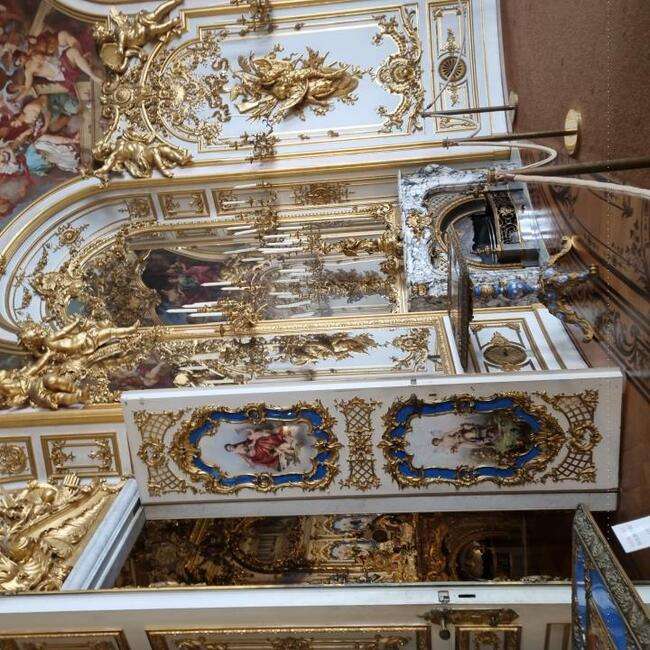 Porcelánszoba balra
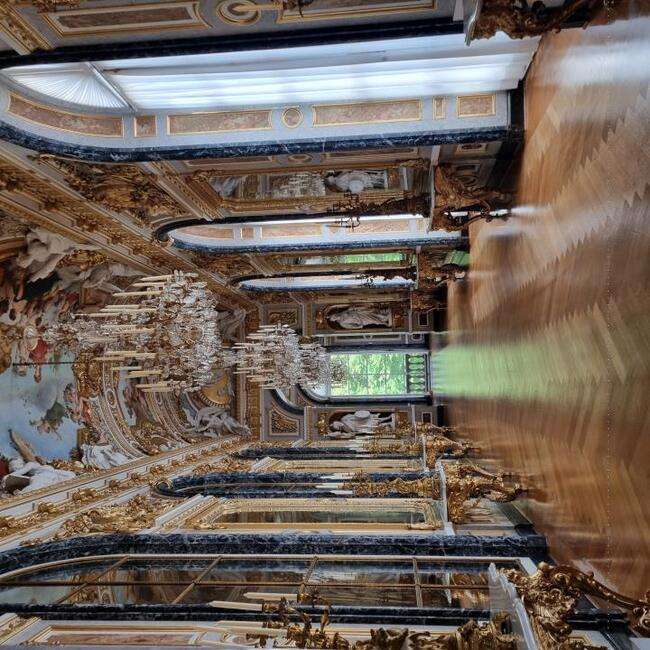 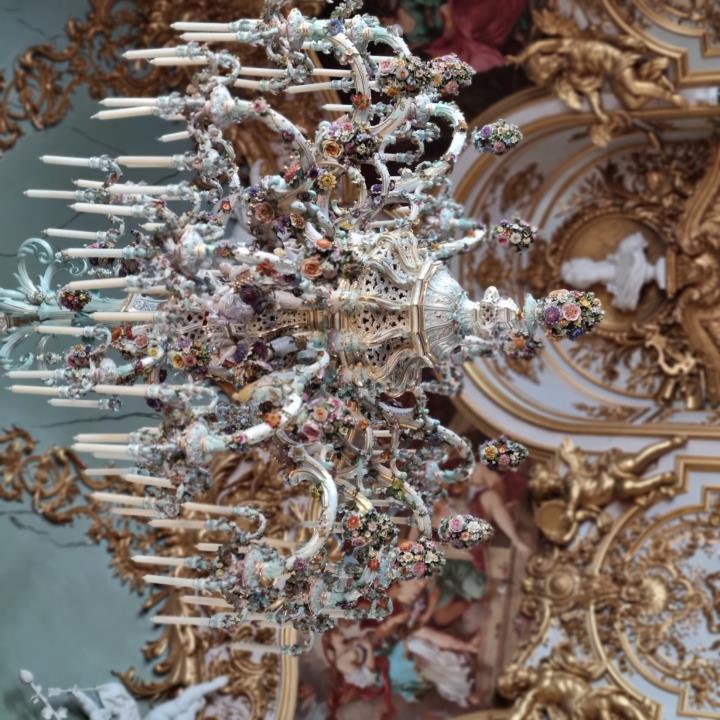 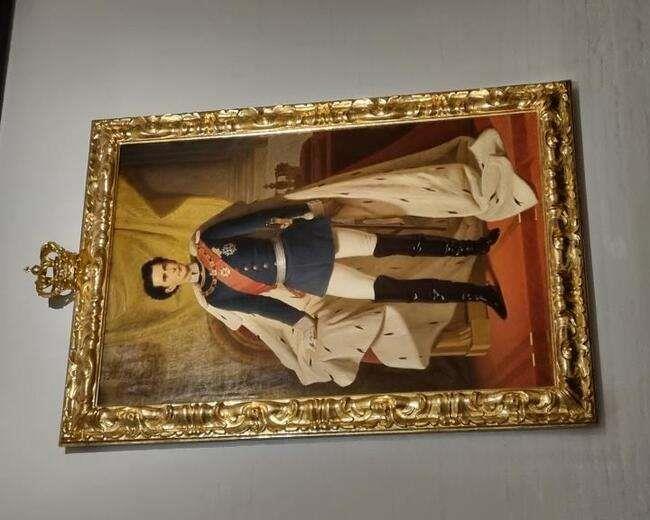 II. Lajos emlékmúzeuma
  a kastélyban
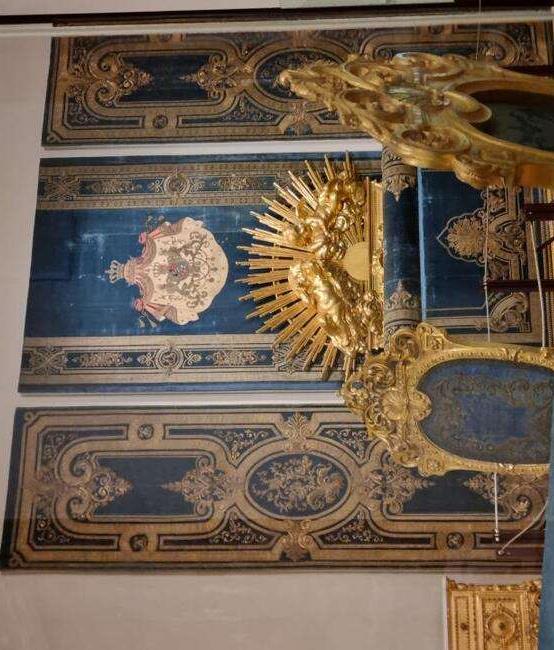 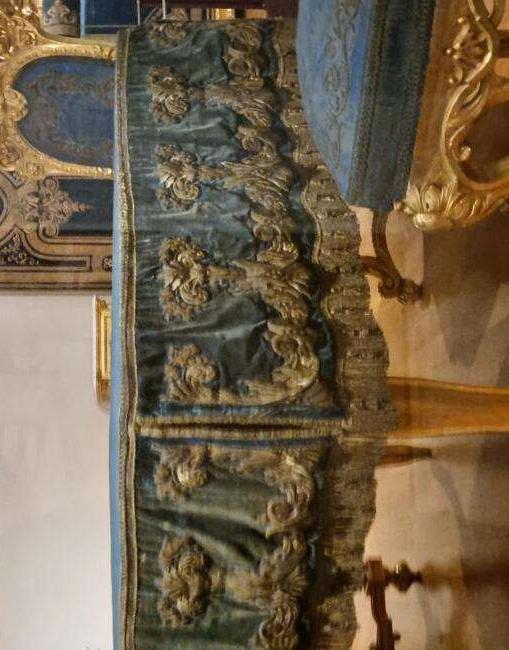 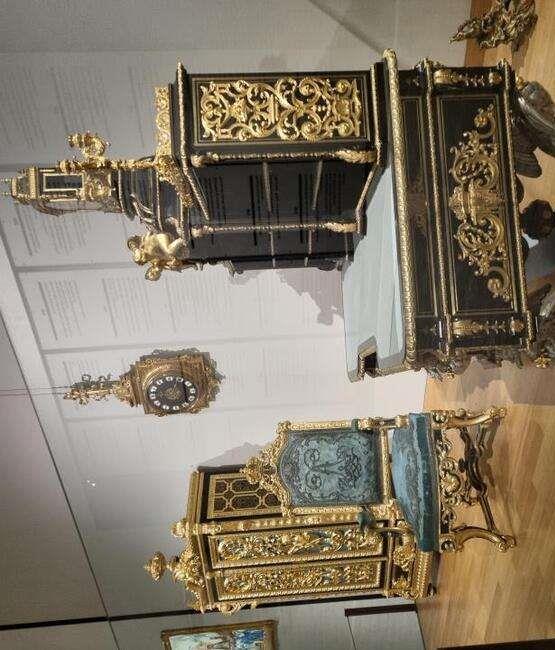 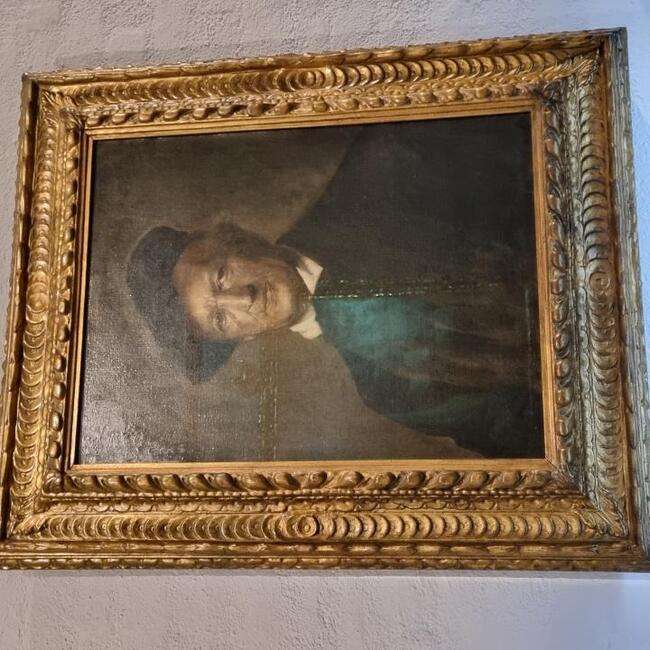 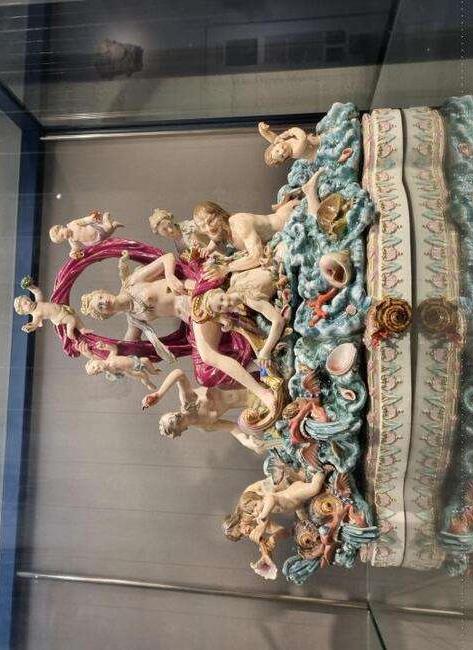 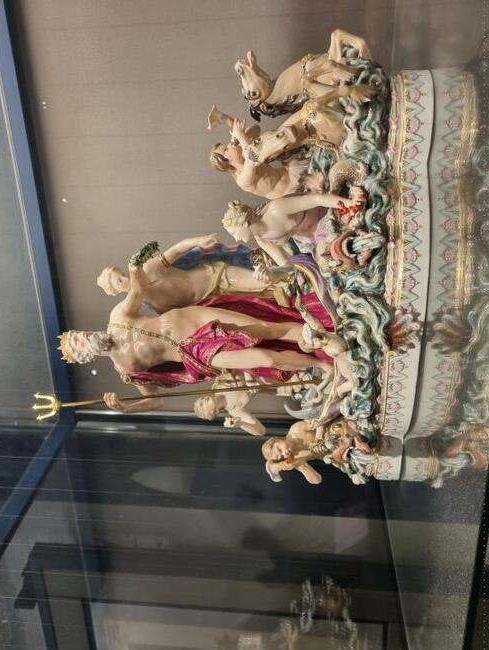 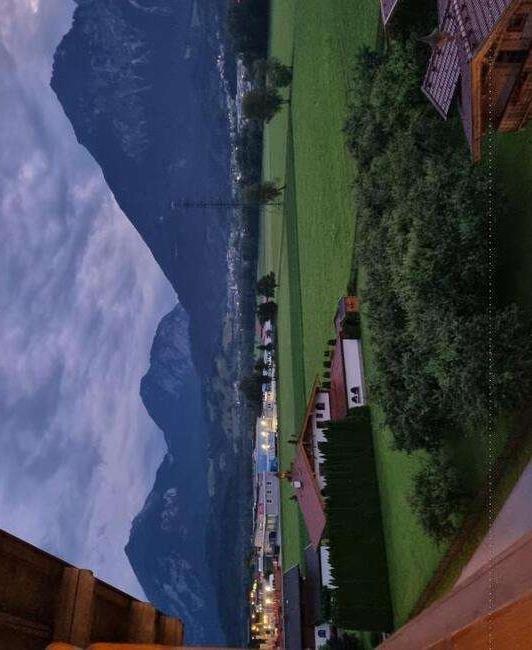 Kilátás a szállodai szobánkból
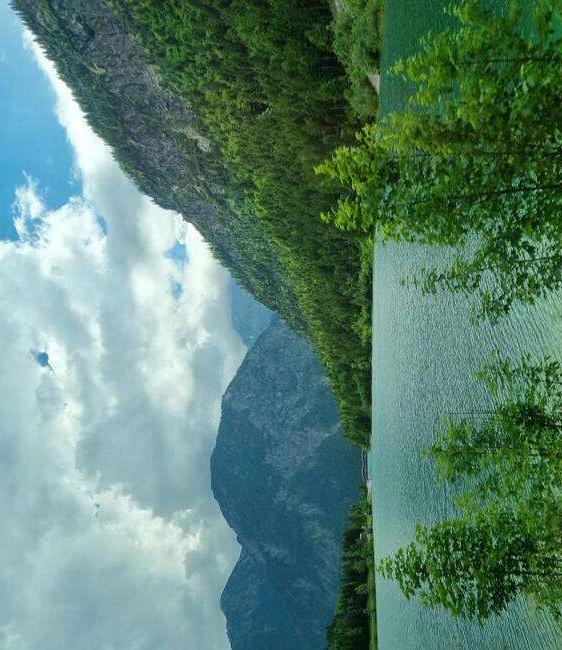 Útban Linderhof felé
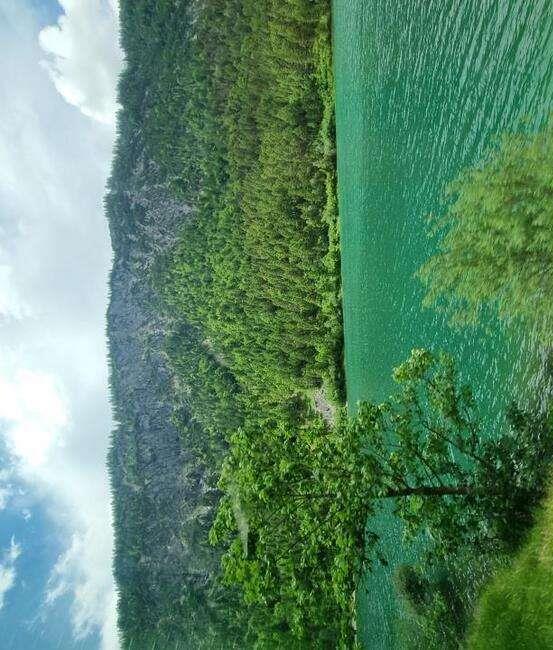 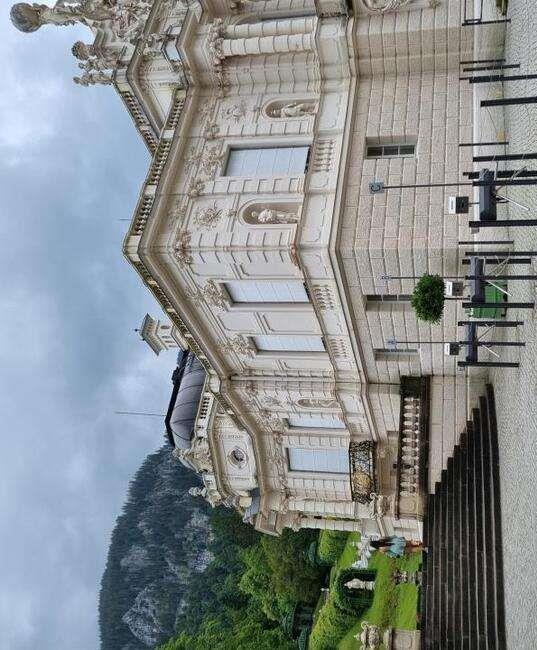 Linderhof
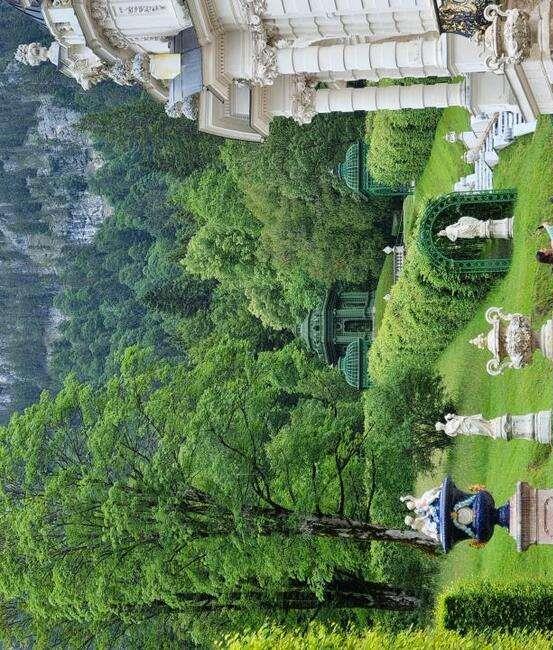 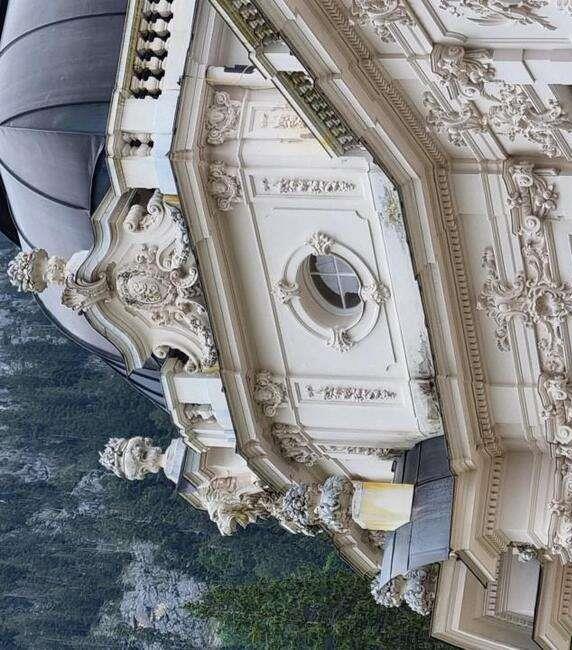 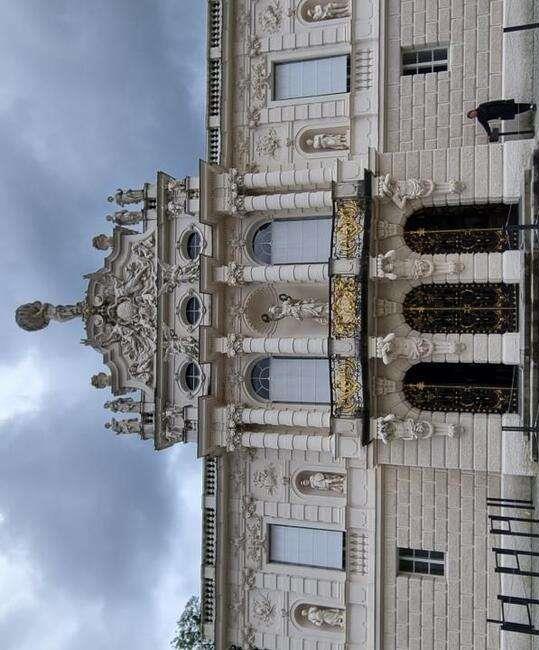 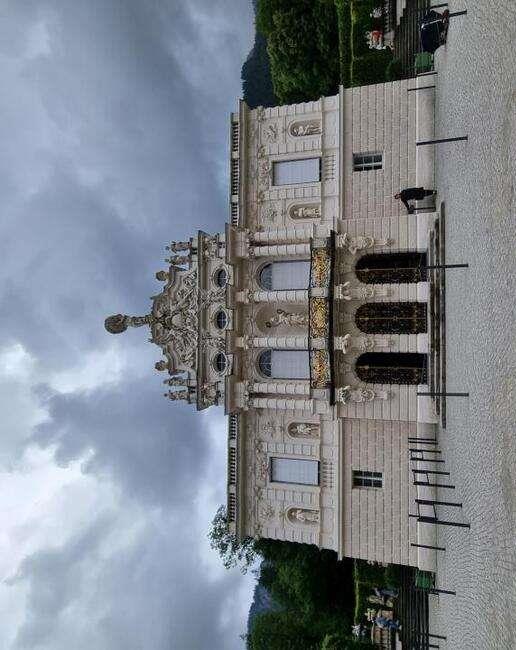 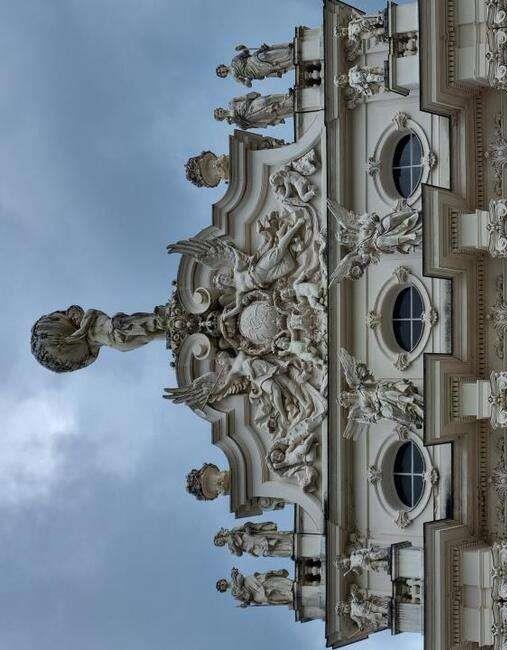 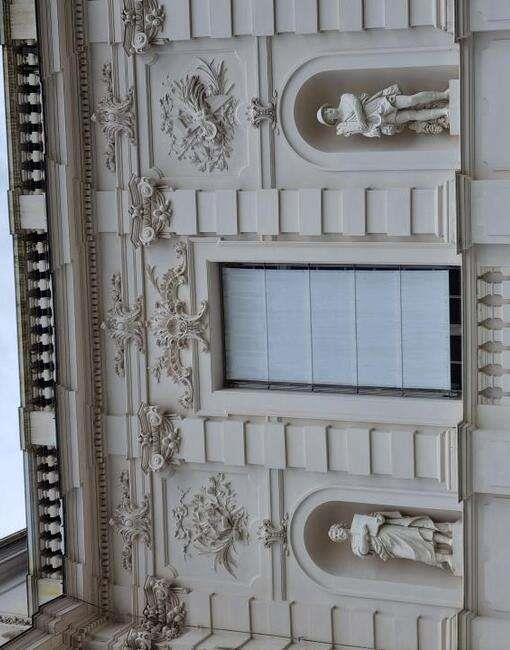 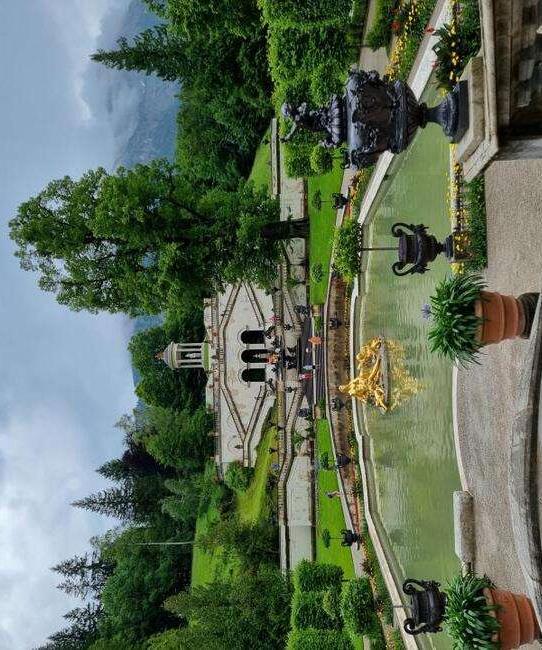 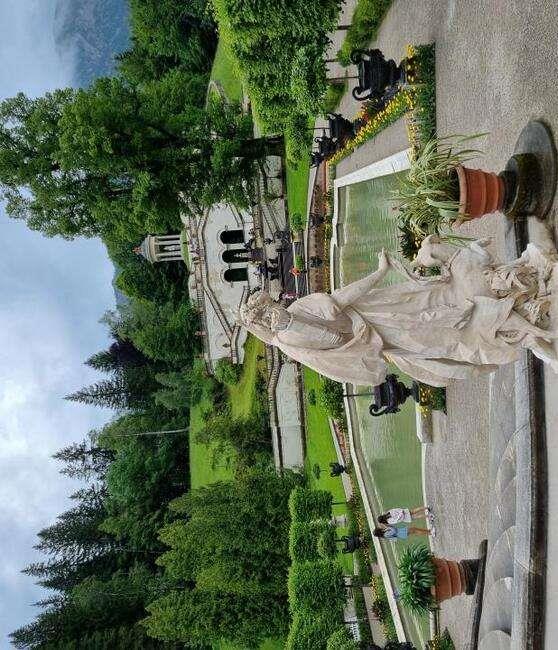 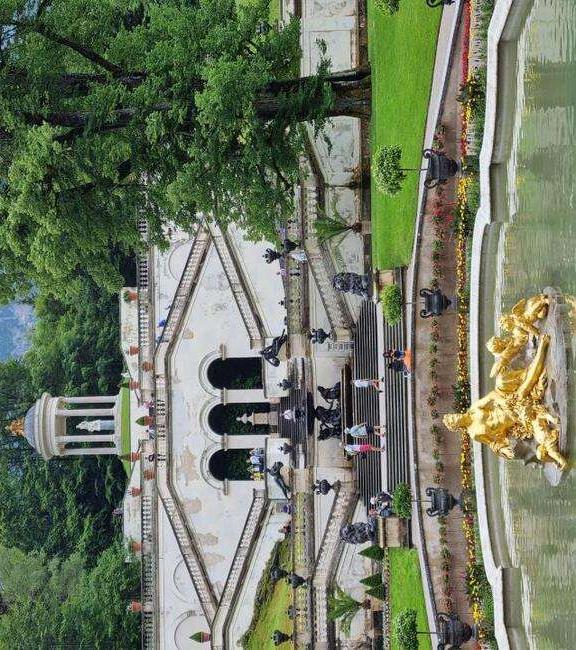 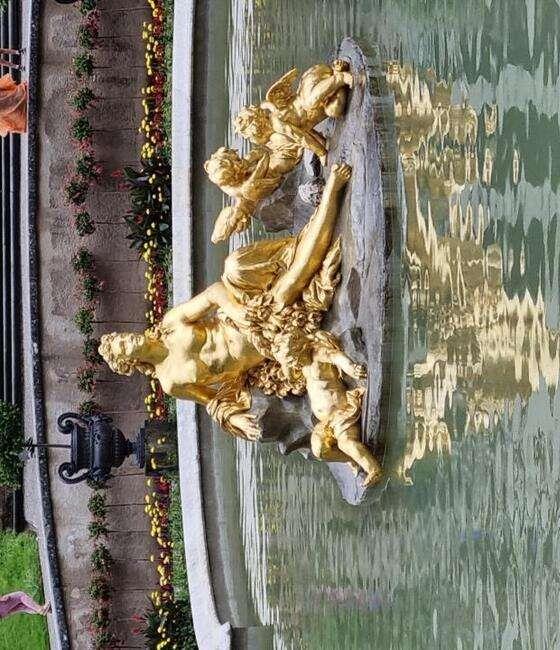 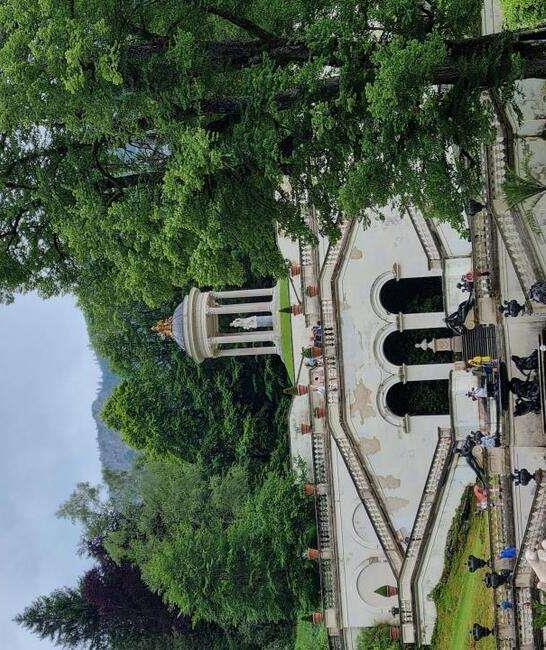 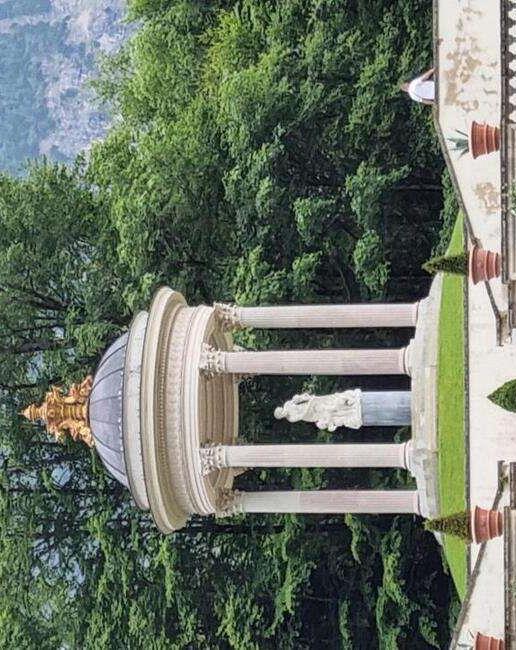 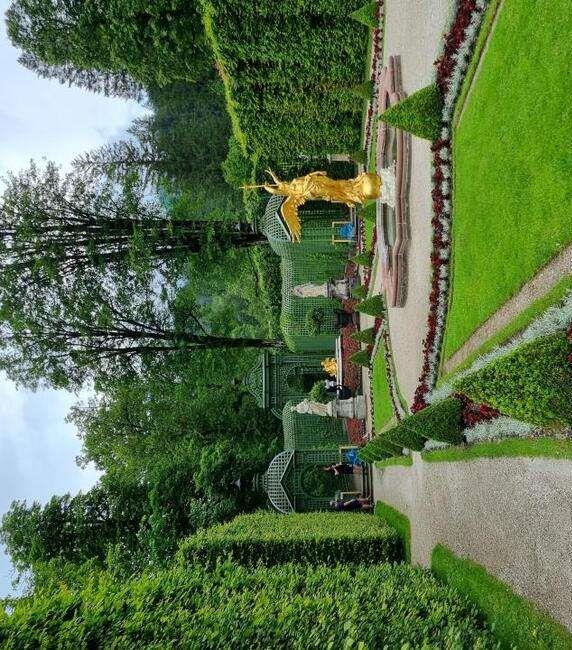 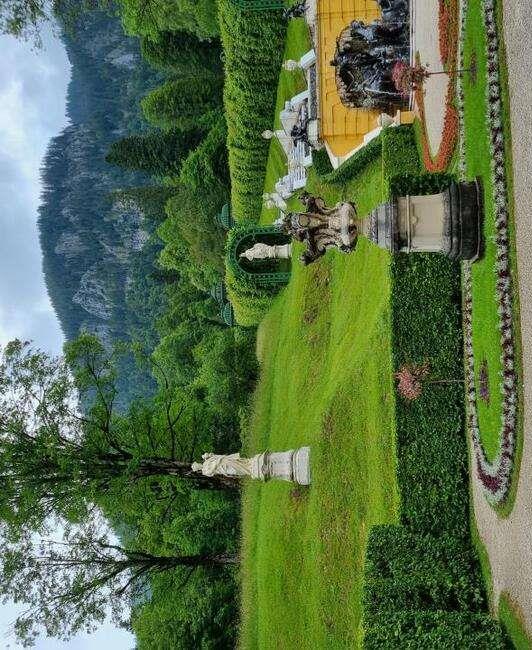 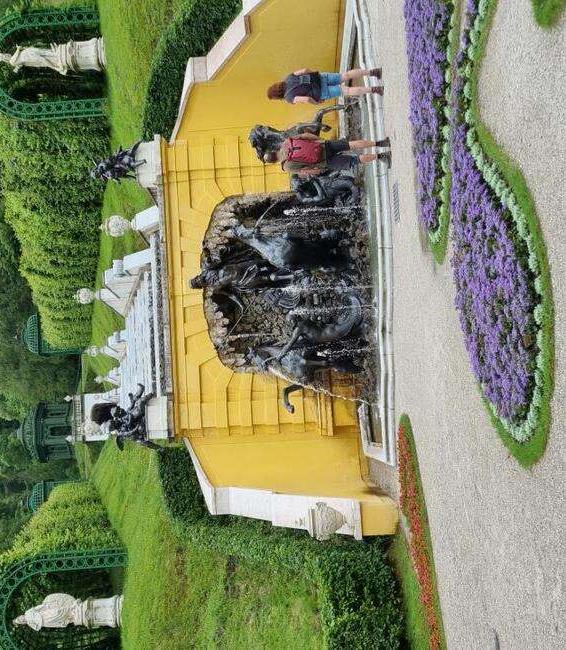 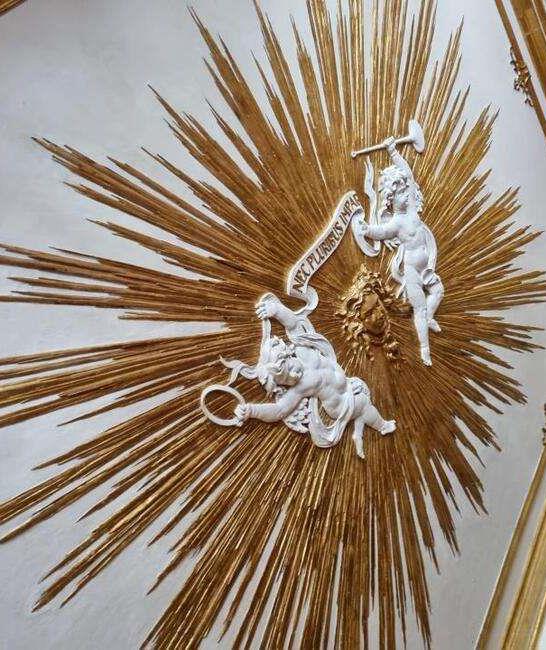 Bourbonok jelmondata a „Nec Pluribus Impar” (mindenek felett álló)
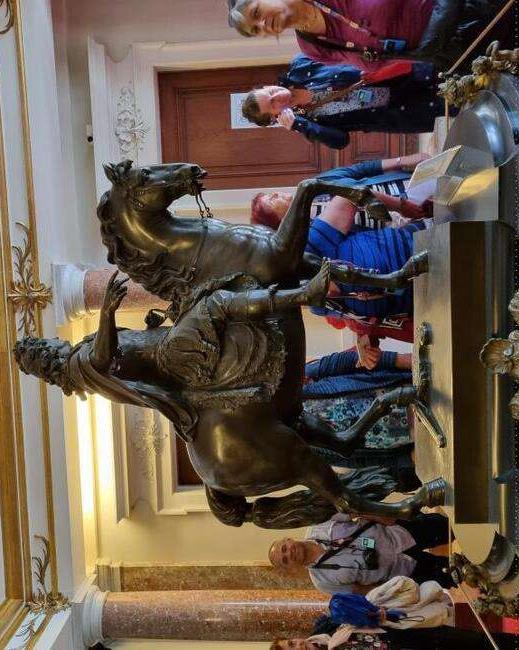 XIV. Lajos
lovasszobra
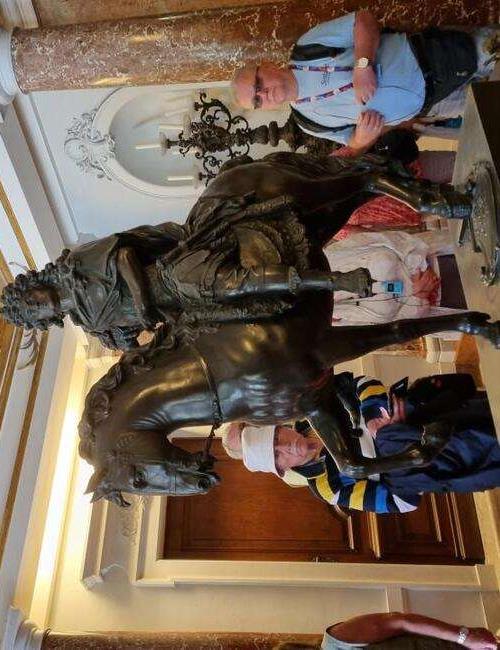 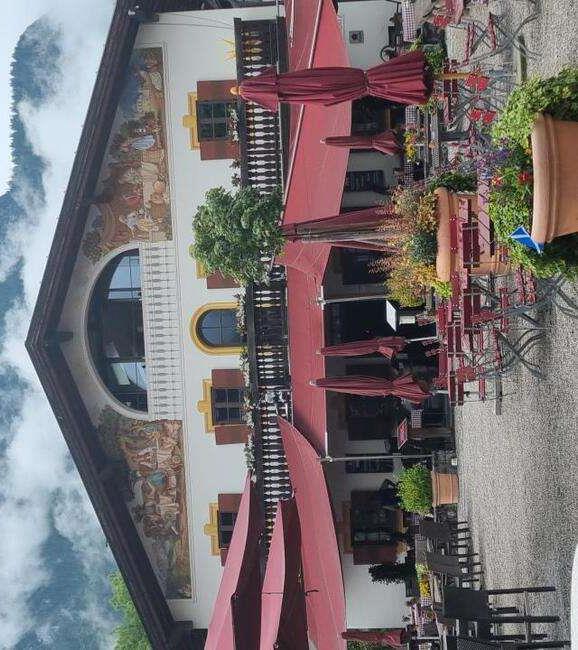 Garmisch-Partenkirchen
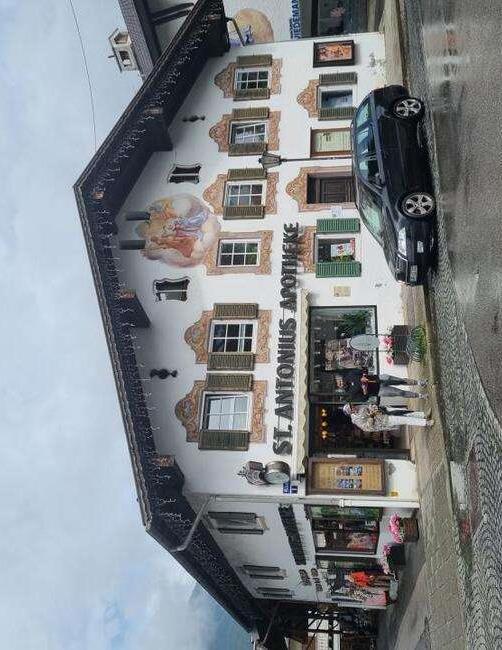 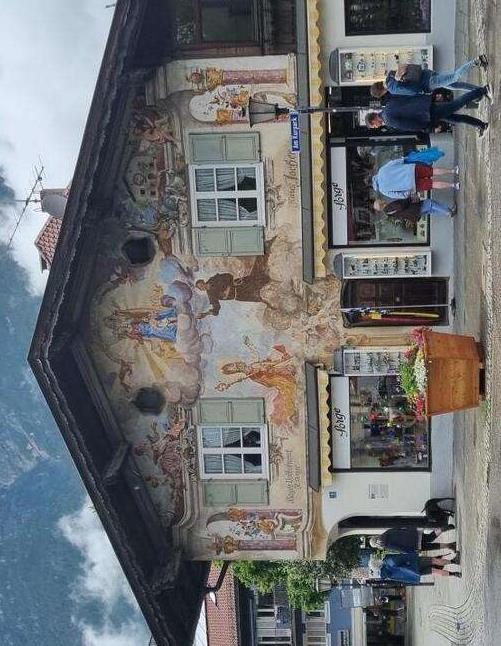 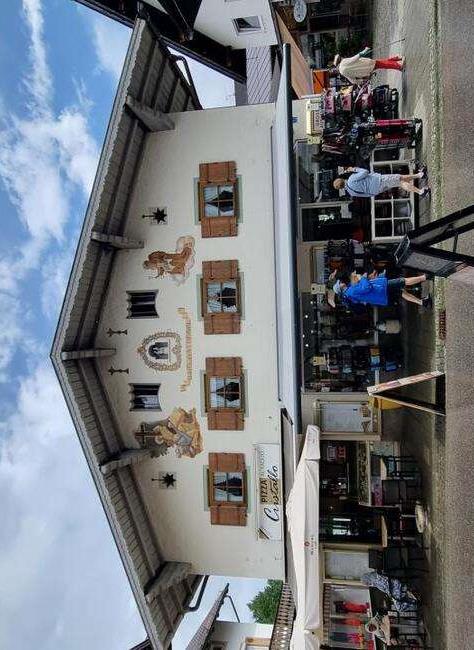 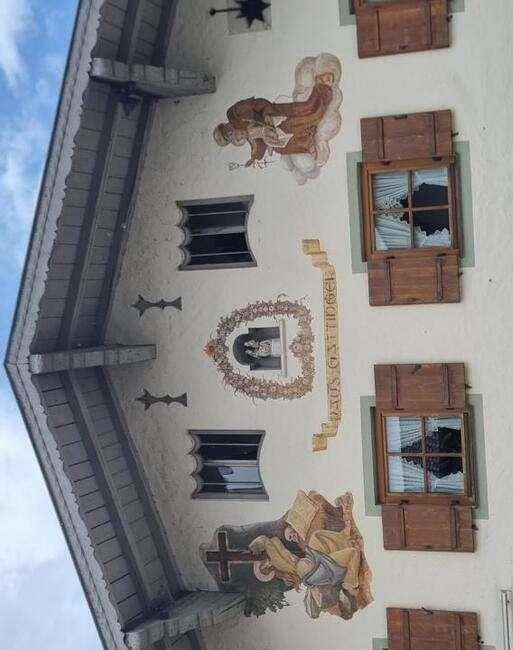 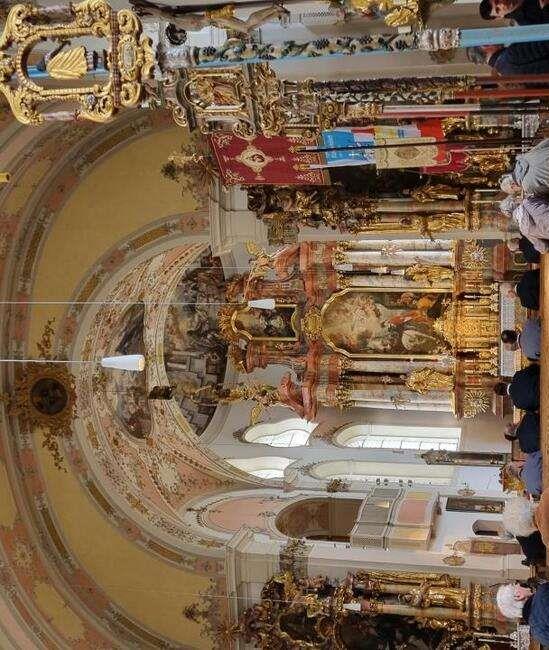 Szent Márton
Barokk katolikus templom
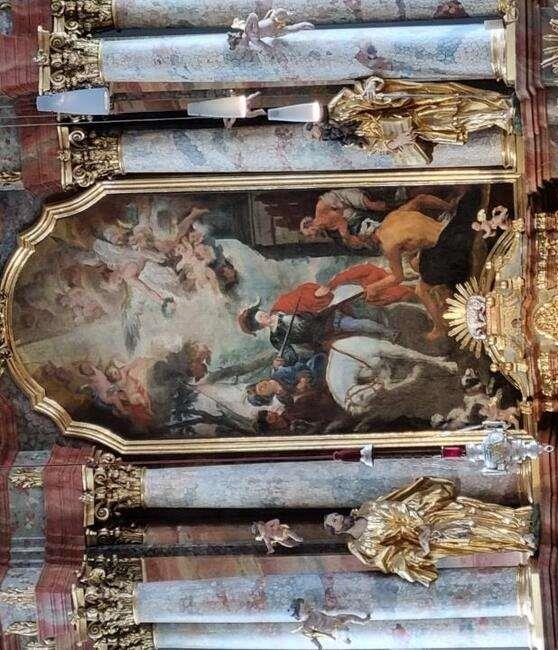 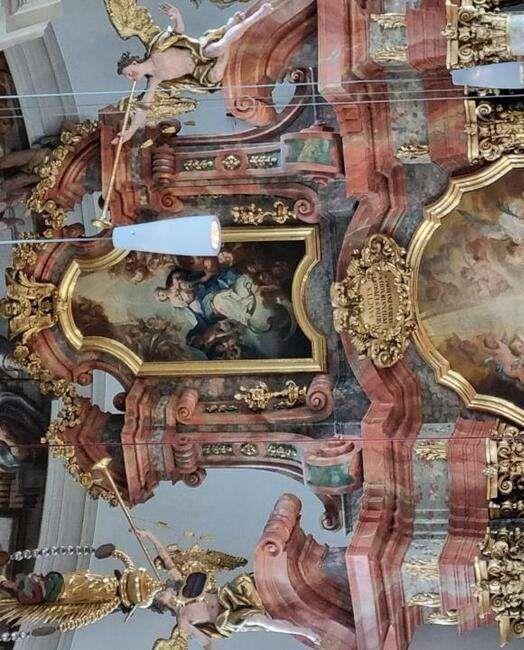 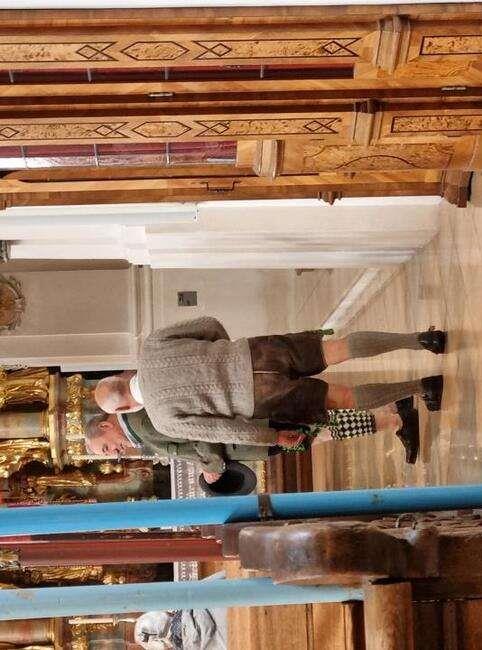 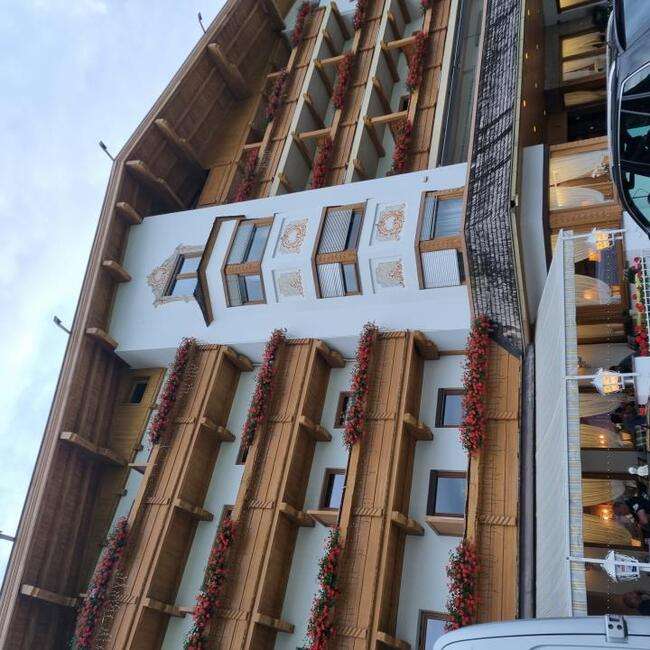 Strass
Im Zittertal
Hotel Cafe
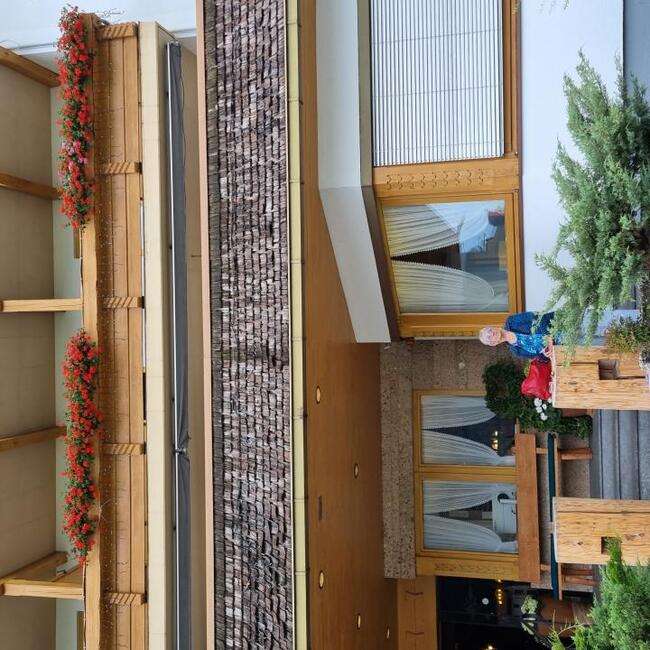 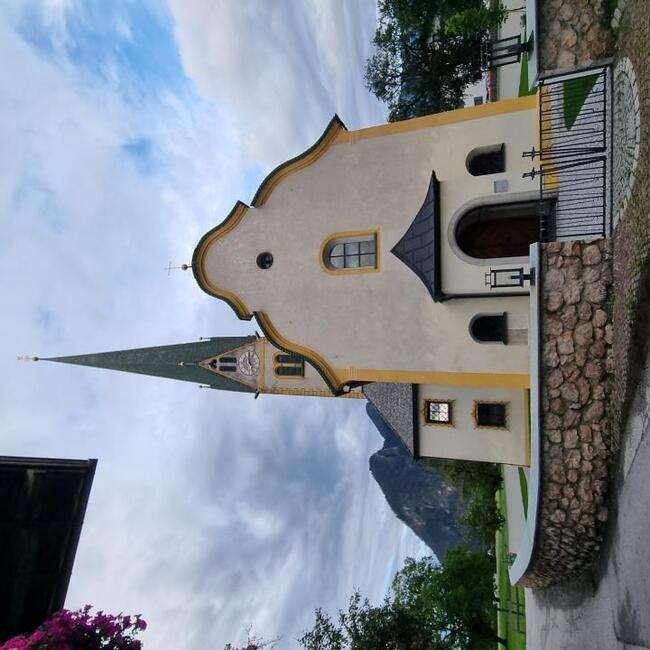 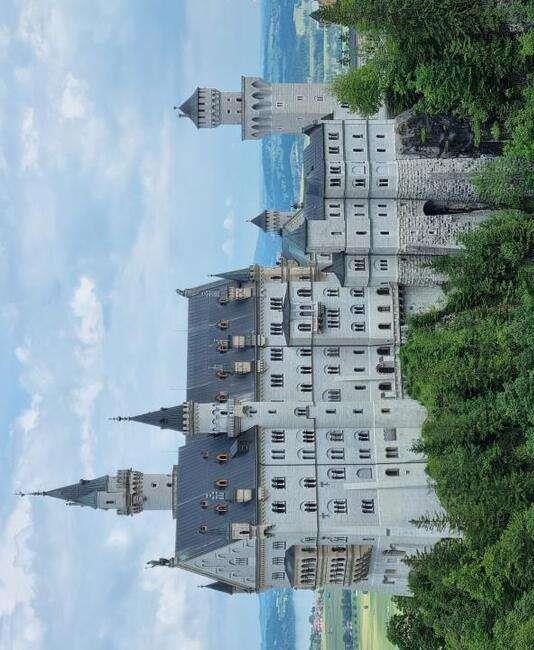 Neuschwanstein kastély
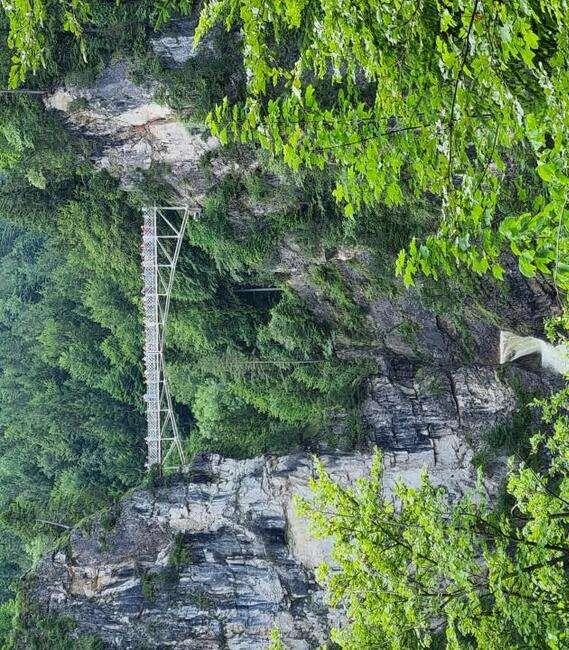 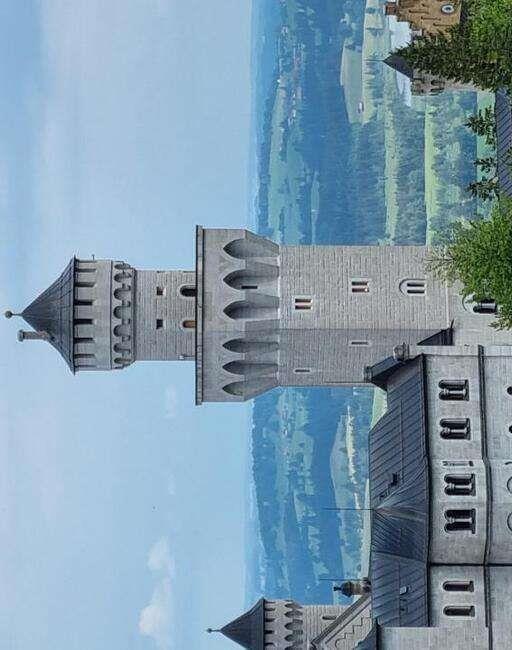 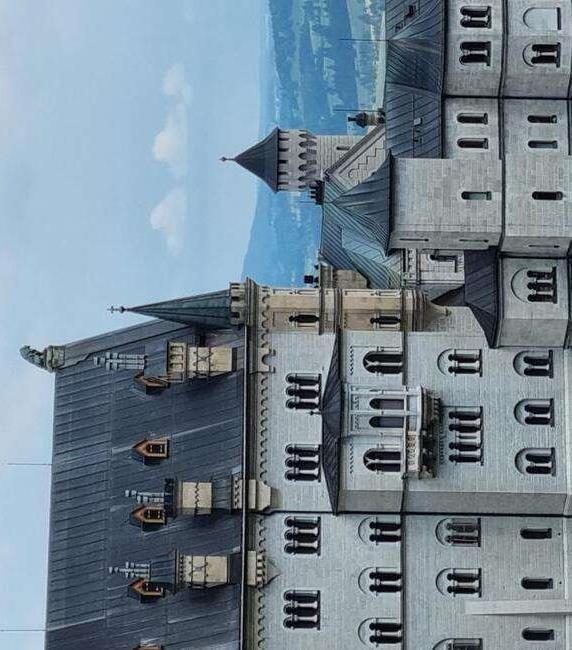 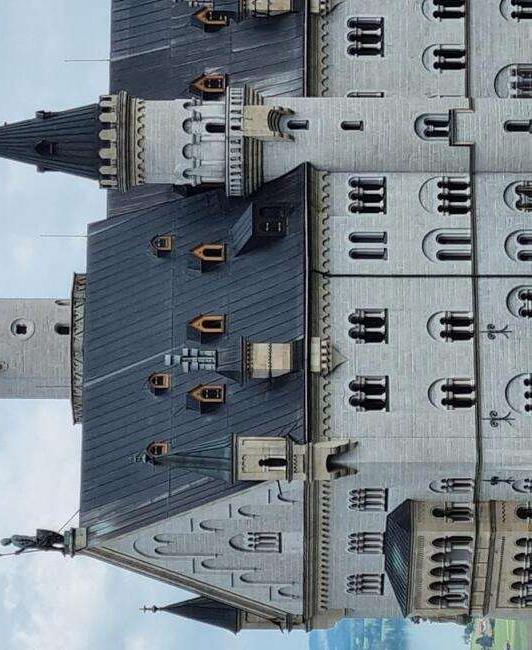 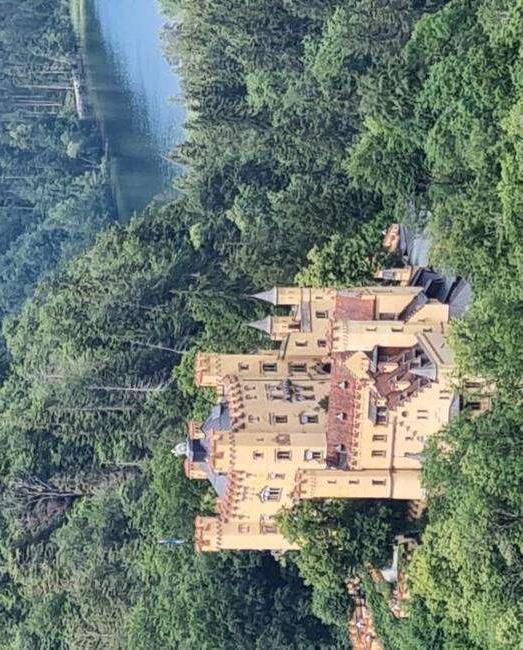 Hohenschwangau kastély
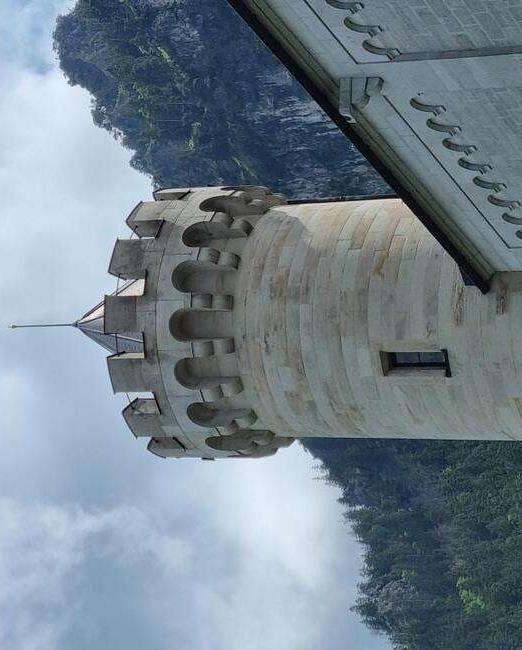 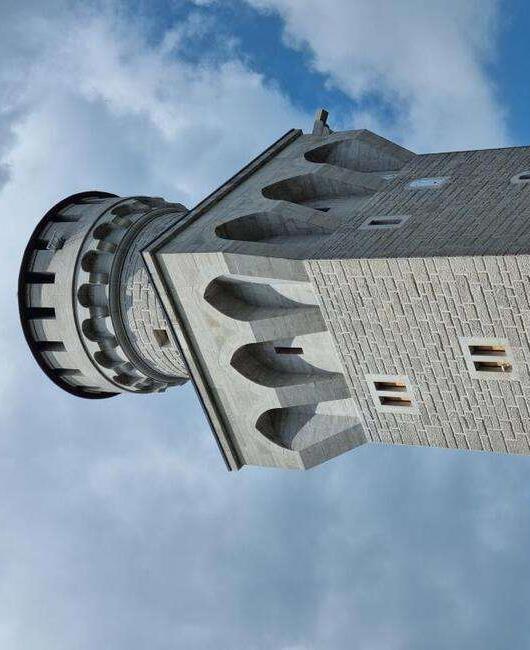 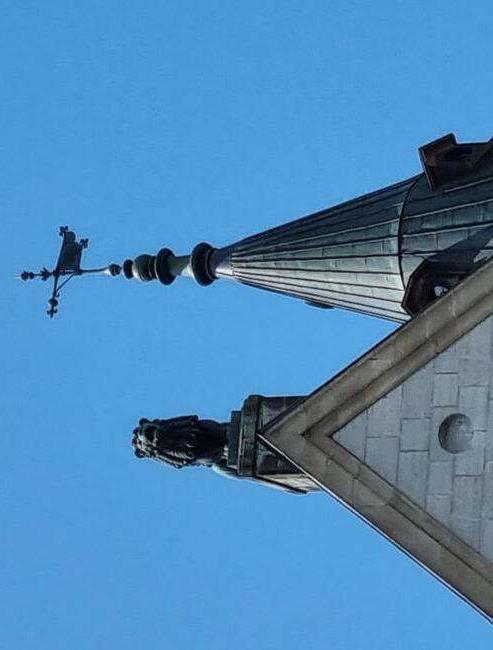 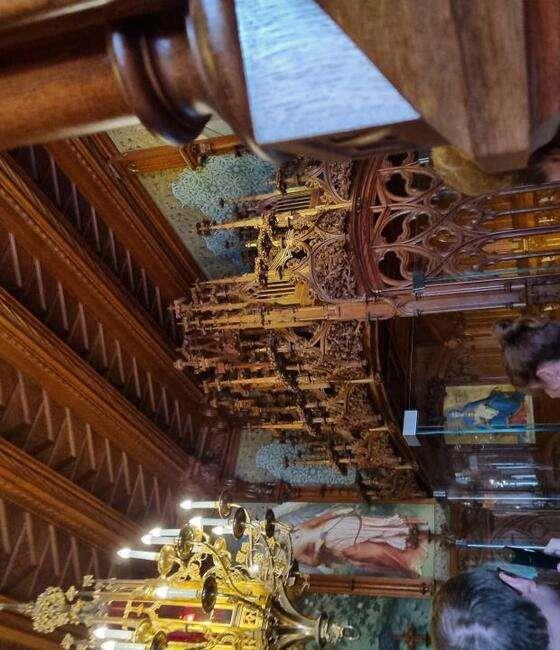 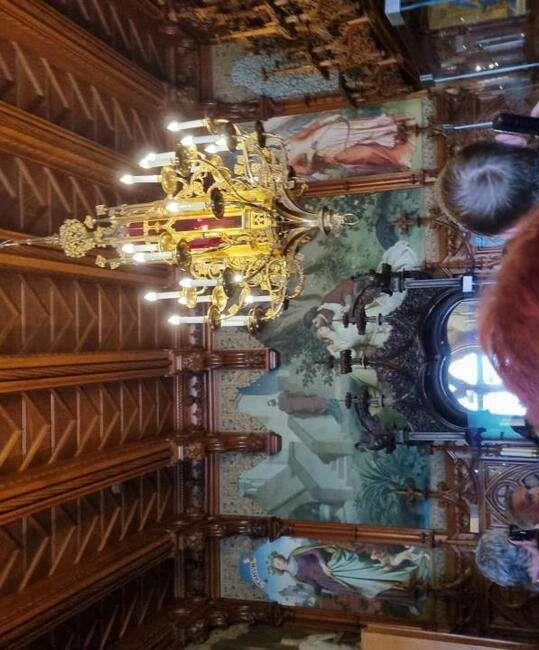 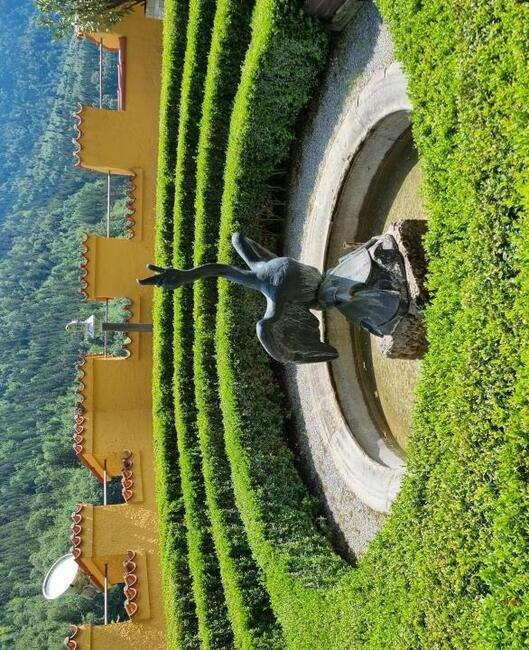 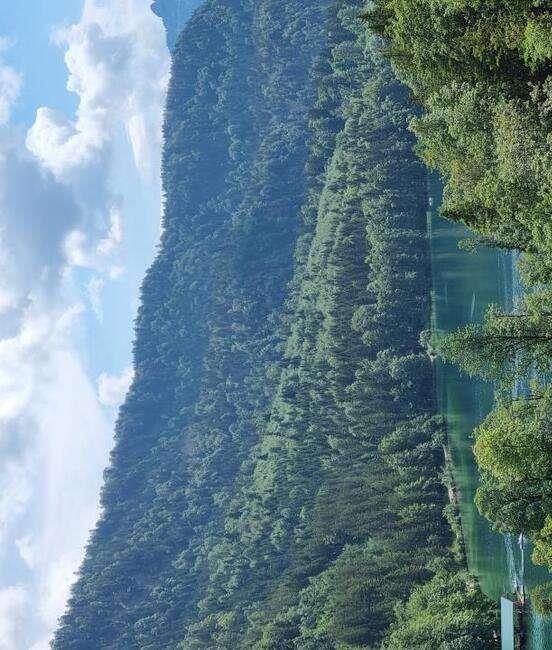 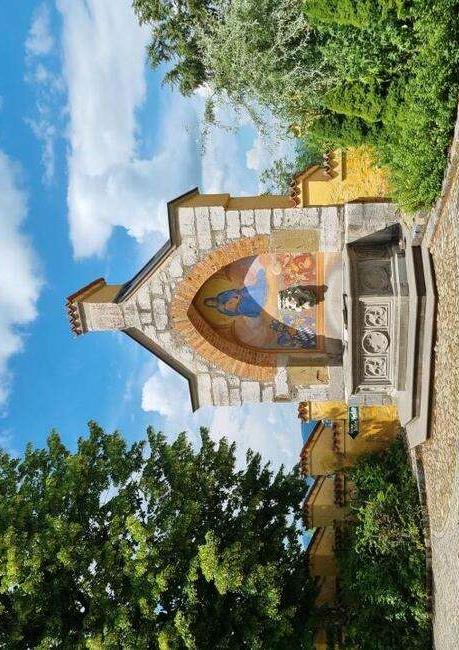 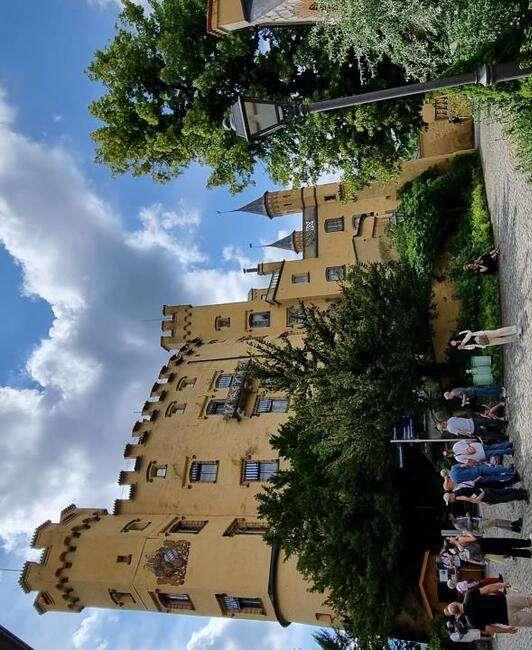 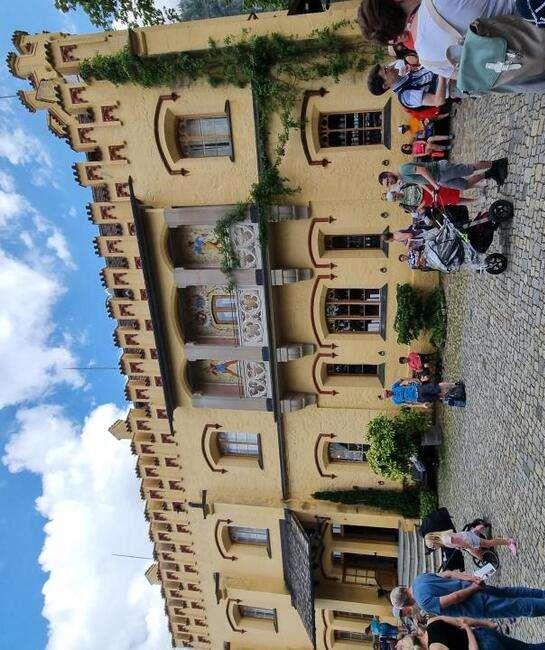 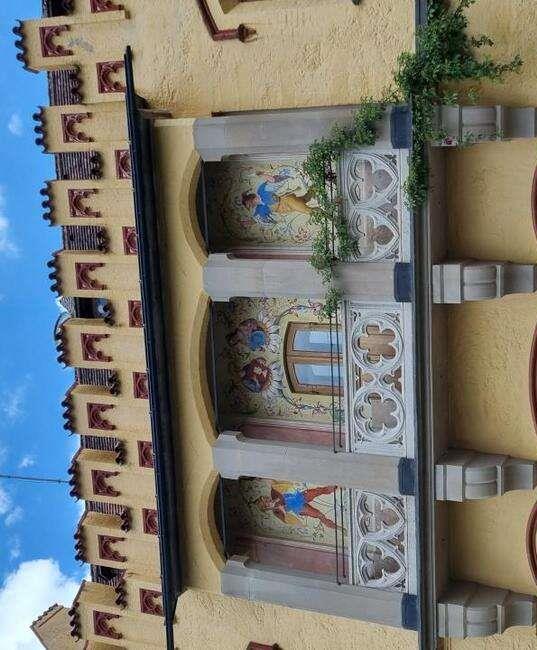 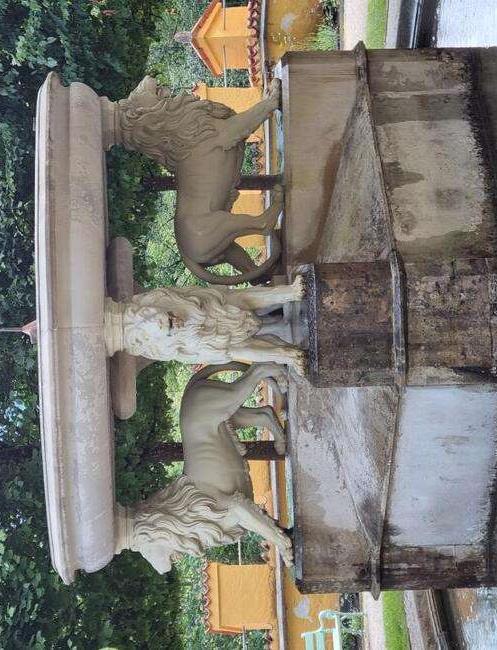 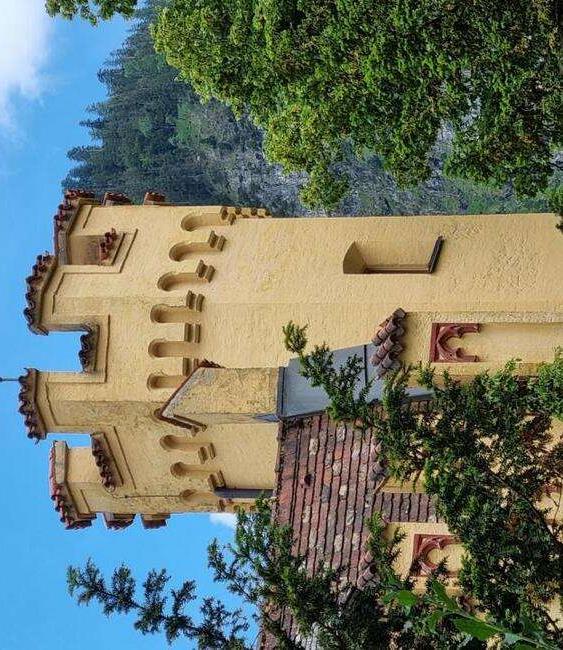 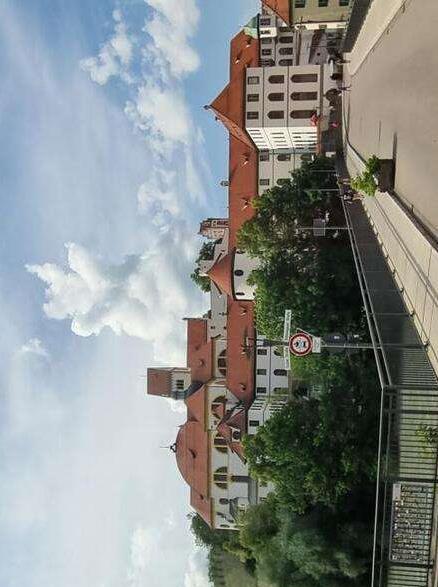 Füssen
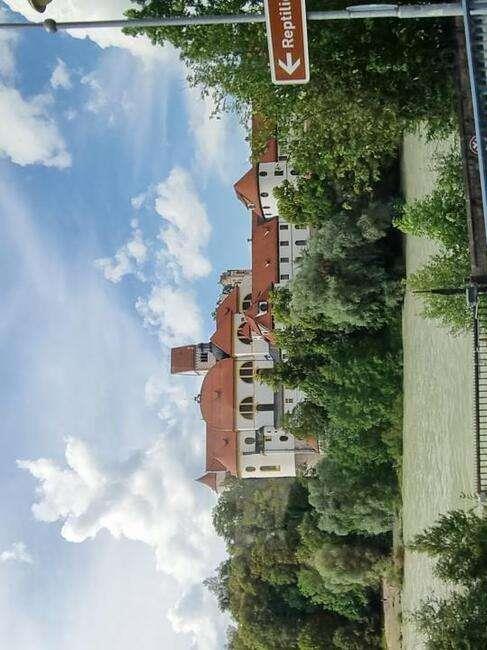 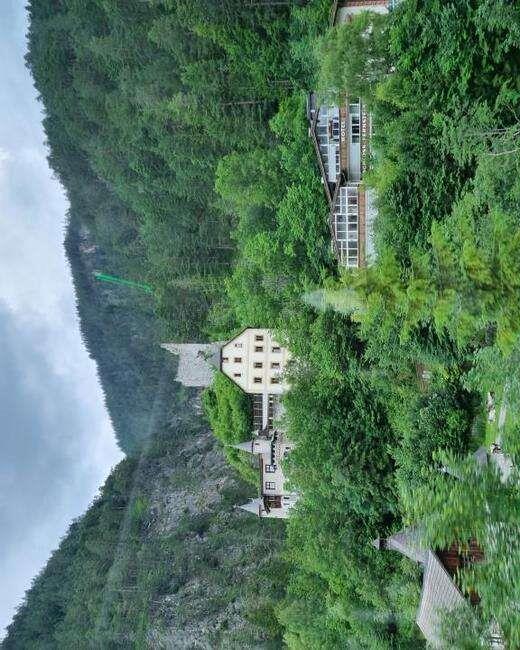 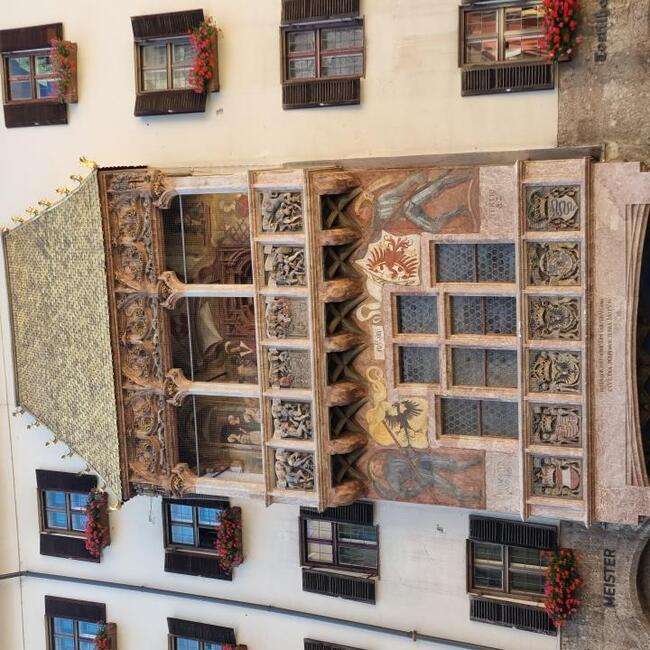 Innsbruck
Goldenes
Dachl
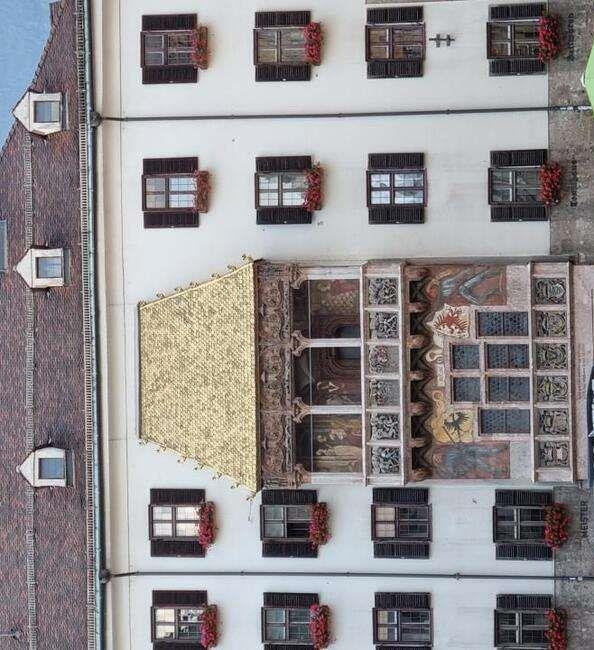 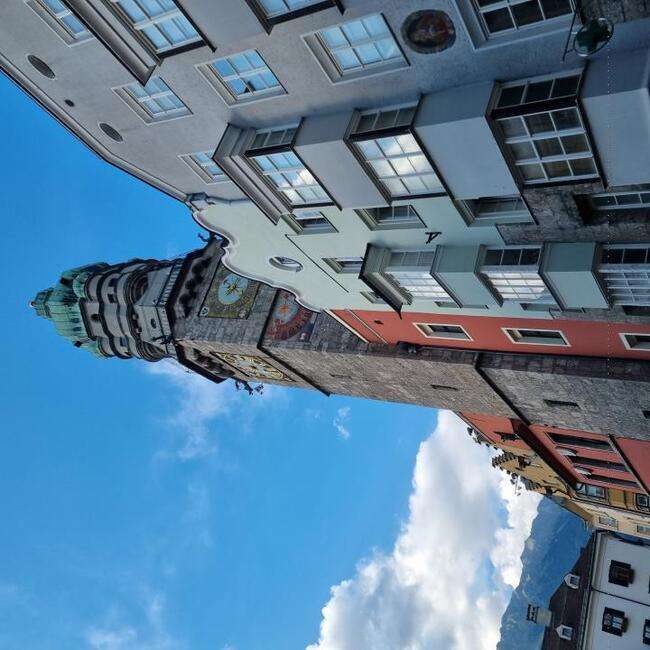 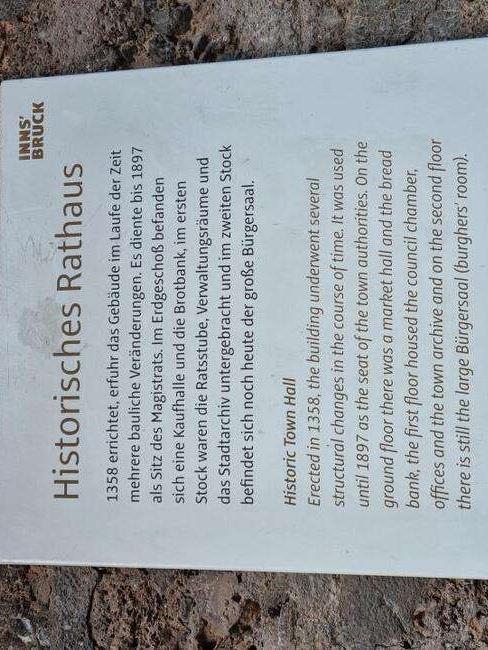 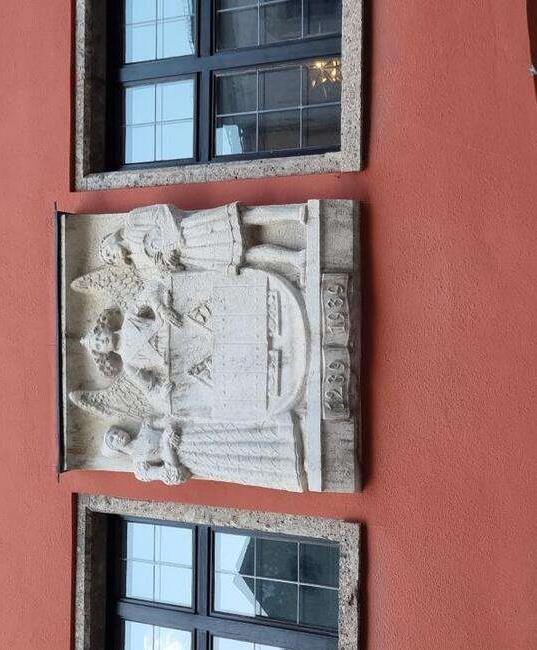 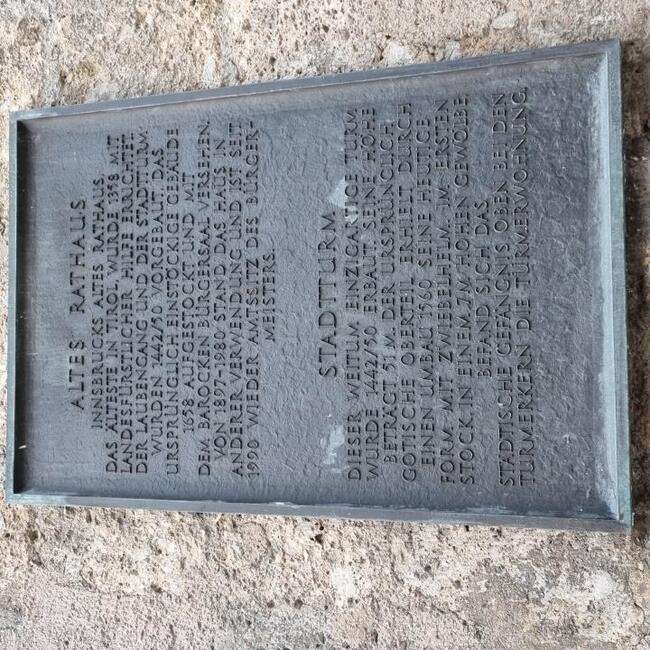 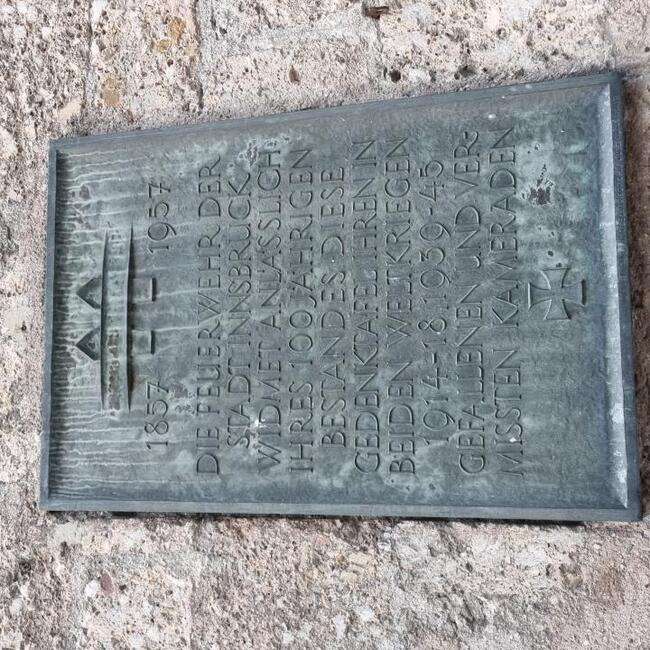 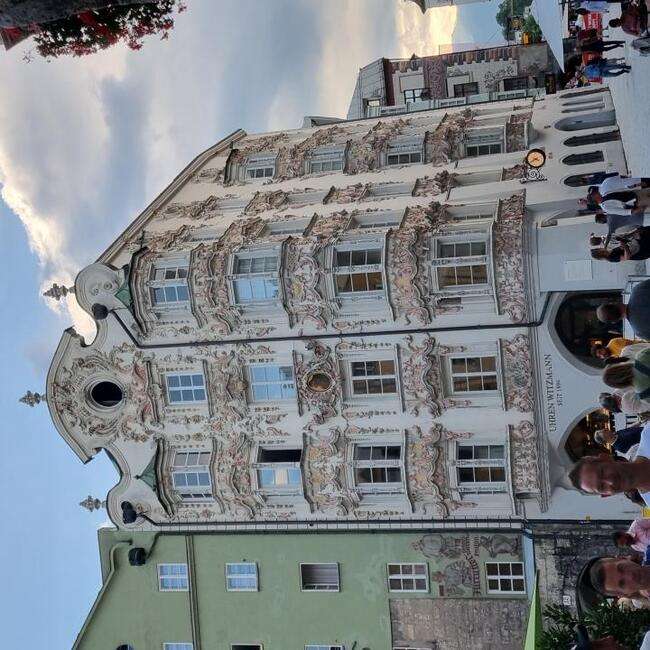 Helblinghaus Innsbruck
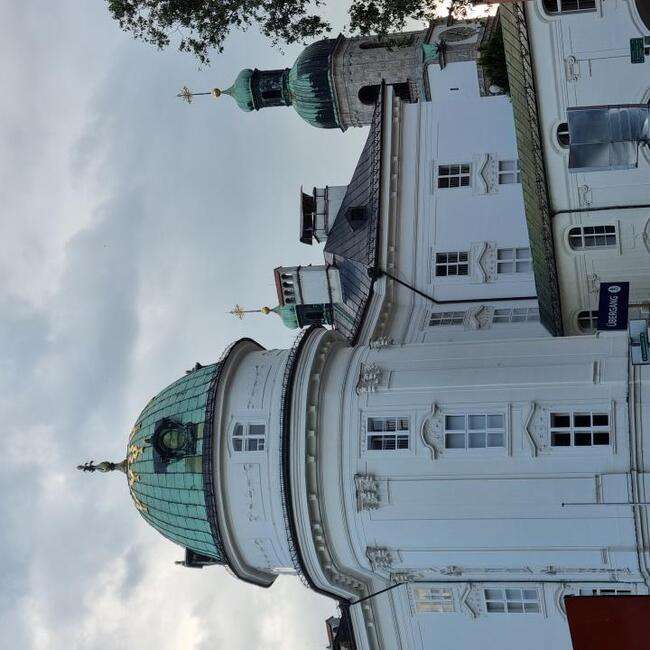 Burghof
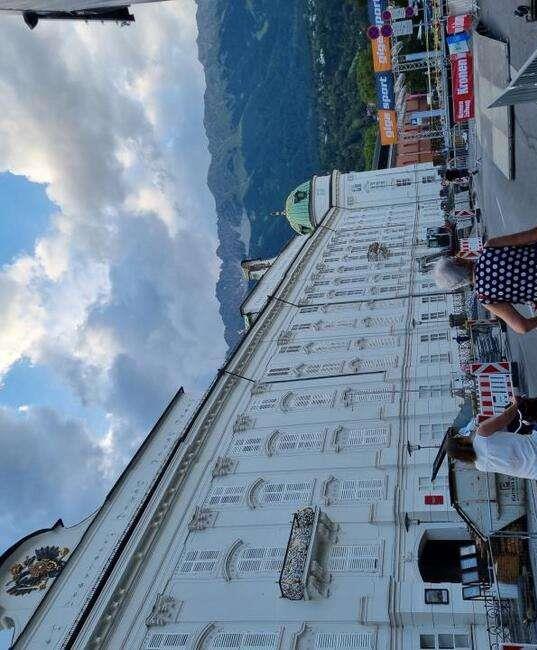 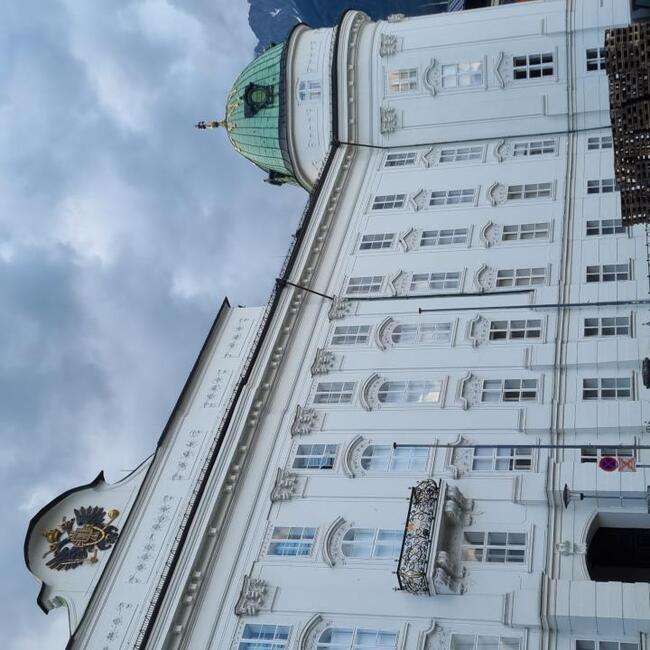 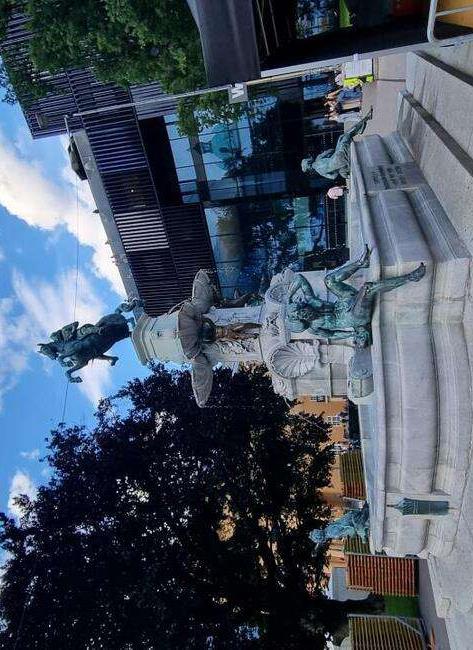 Műemléki Leopolds-kút a Hofburg kapujával szemben
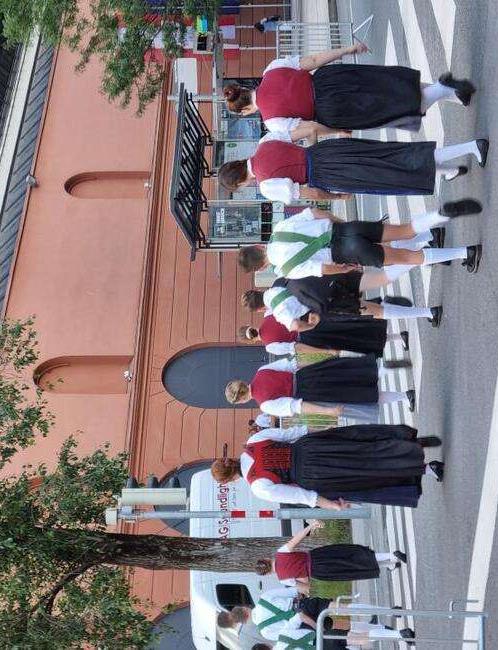 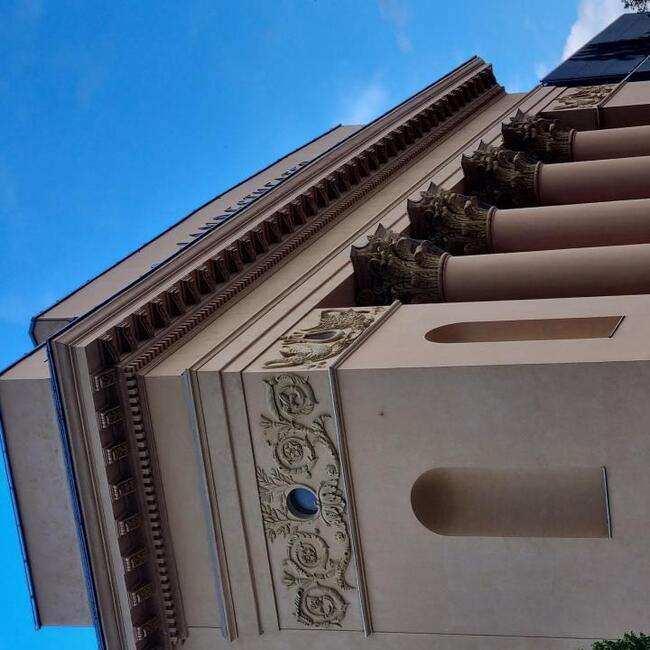 Landtheater
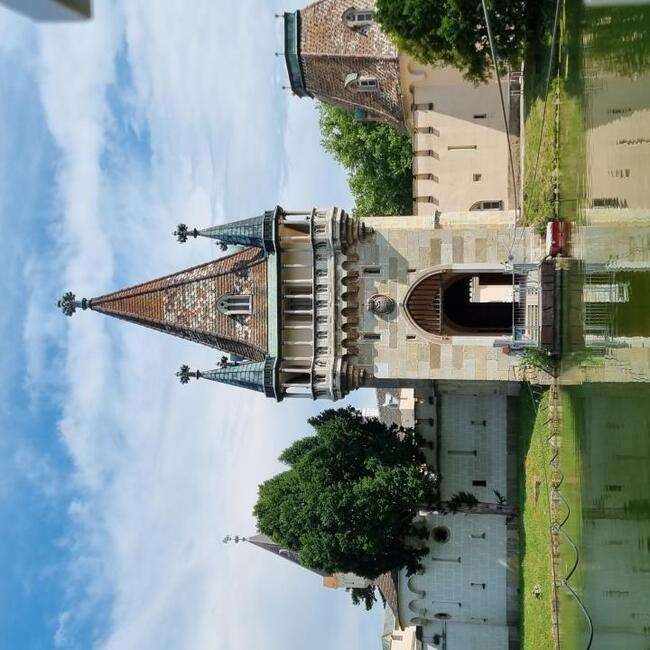 Franzensburg
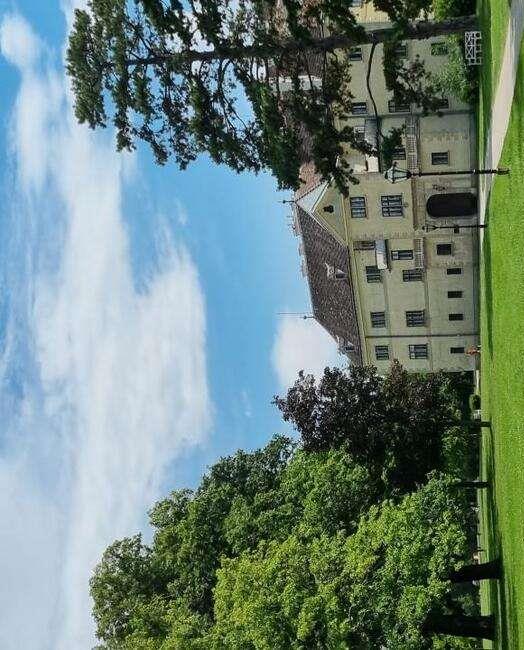 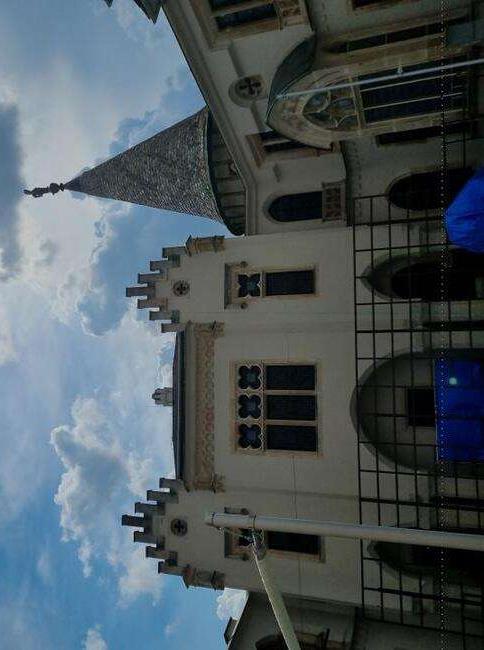 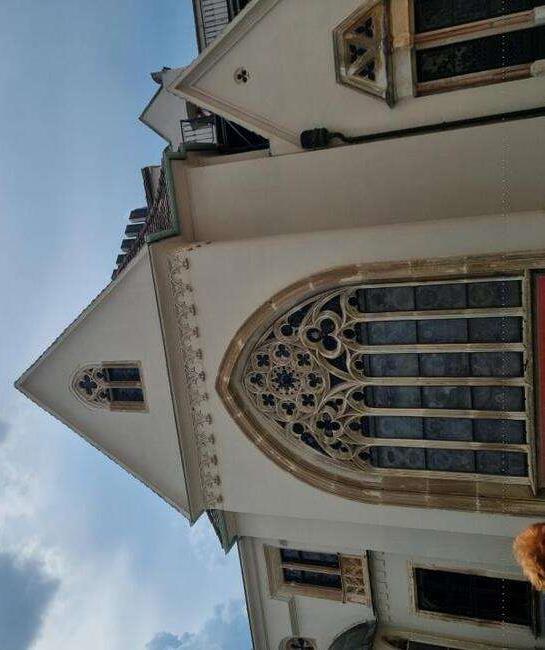 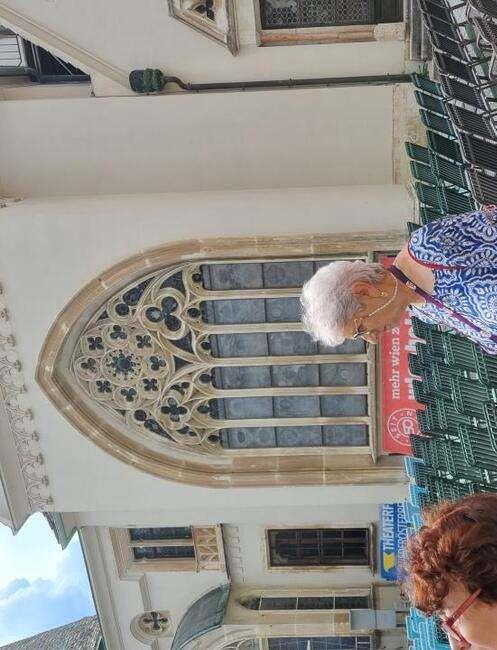 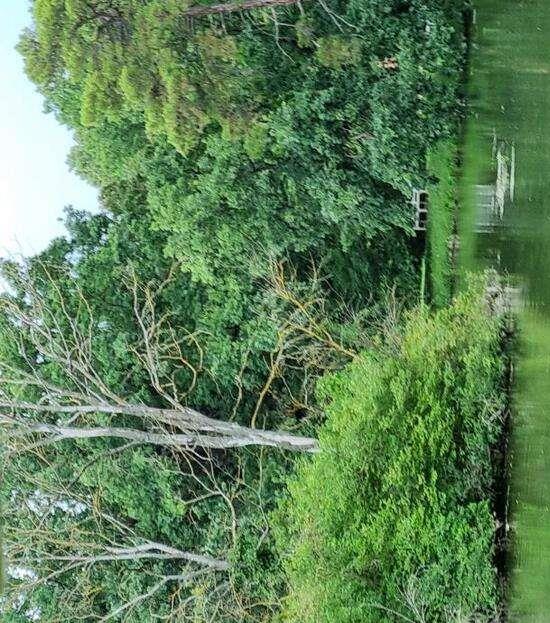 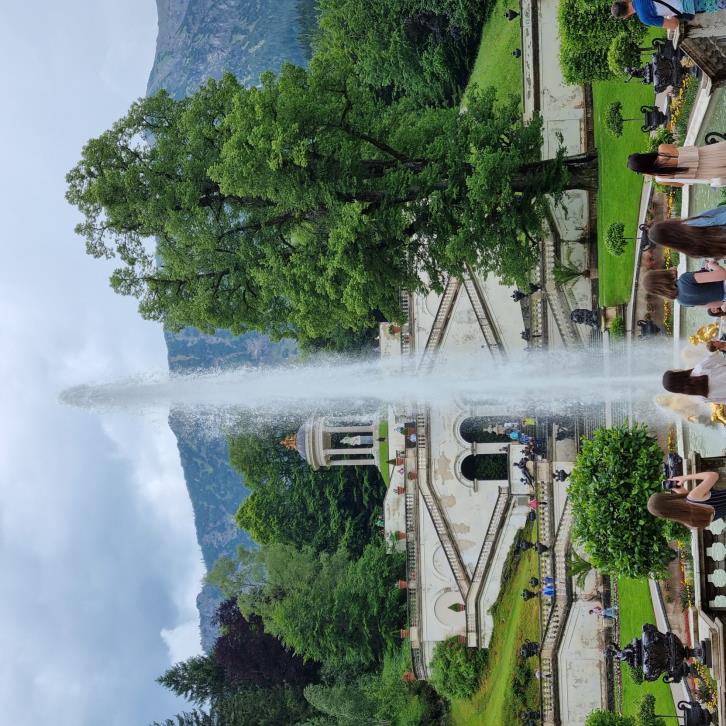 VÉGE